HRVATSKA  KOMORA  INŽENJERA  GRAĐEVINARSTVA

		Dani  Hrvatske komore inženjera  građevinarstva         Opatija, 2019.
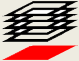 Projekt rekonstrukcije visećeg pješačkog mosta preko rijeke Cetine u Trilju
Jure Radnić, Domagoj Matešan, Ivan Banović
Prof. dr. sc. Jure Radnić, dipl.ing.građ., FGAG, Split
Prof. dr. sc. Domagoj Matešan, dipl.ing.građ., FGAG, Split
Ivan Banović, mag. ing. aedif., FGAG, Split
Ime i prezime predavača
1
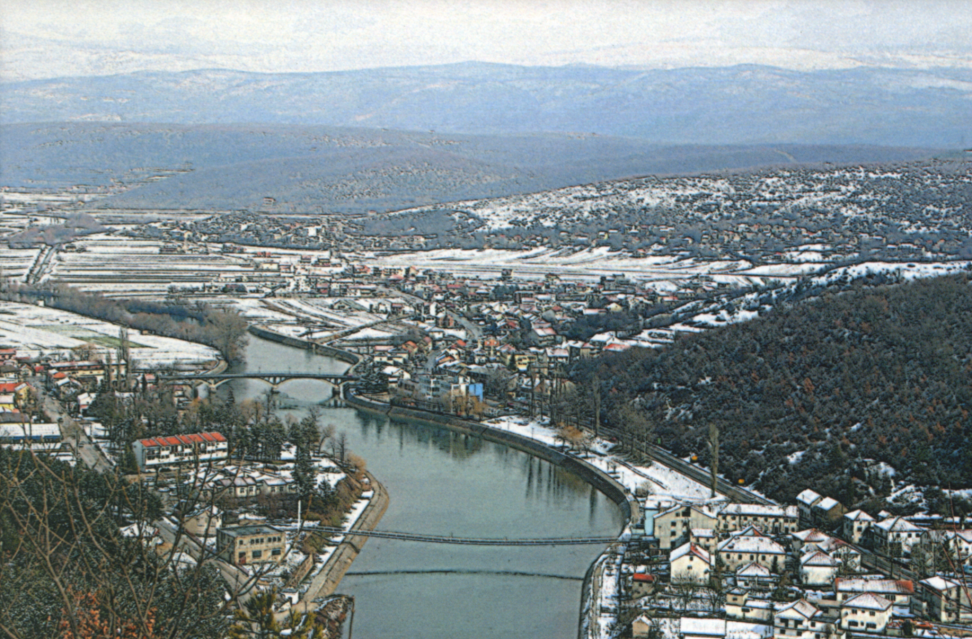 Jure Radnić, Domagoj Matešan,
Ivan Banović
2
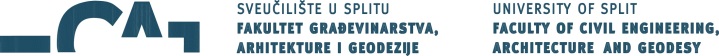 POVIJEST IZGRADNJE
1880. god.	….	IZGRAĐEN ŽELJEZNI MOST

1967. god. 	….	IZGRAĐEN VISEĆI MOST

1989. god.	….	PRVA OBNOVA VISEĆEG MOSTA

2018. god.	….	DRUGA OBNOVA VISEĆEG MOSTA
Jure Radnić, Domagoj Matešan,
Ivan Banović
3
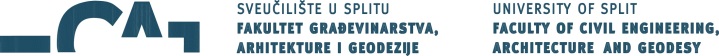 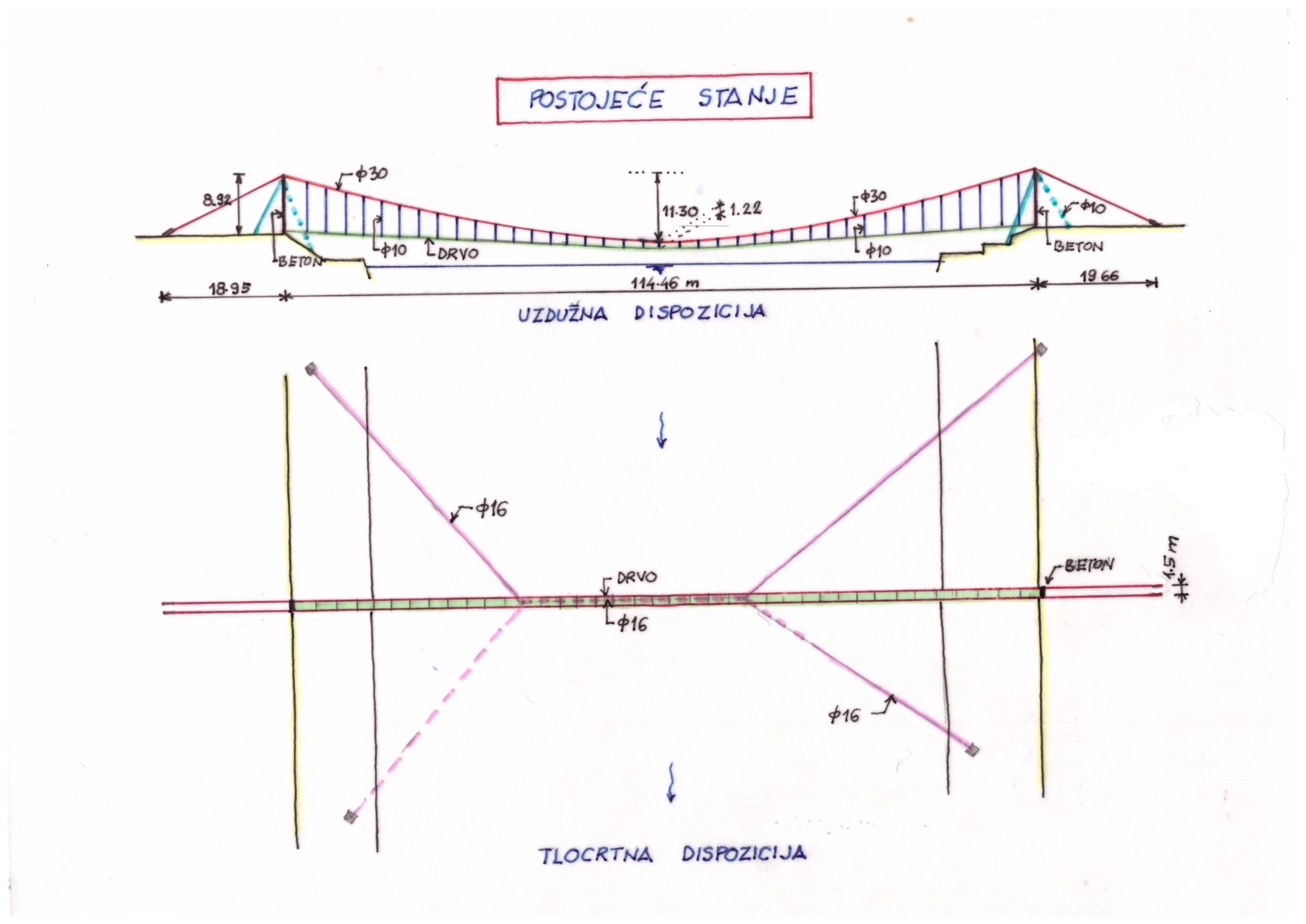 Jure Radnić, Domagoj Matešan,
Ivan Banović
4
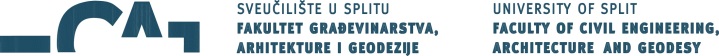 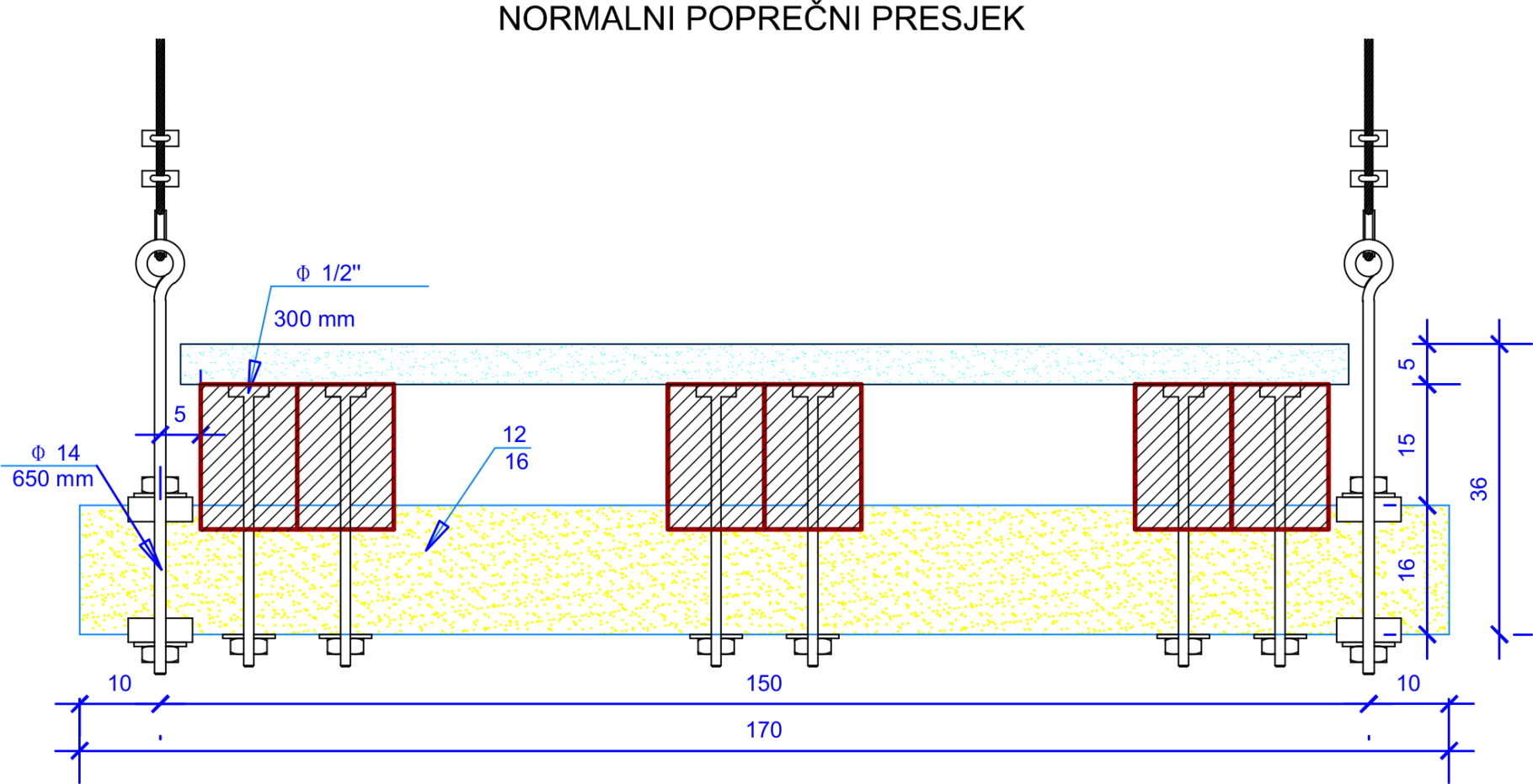 NORMALNI POPREČNI PRESJEK
Jure Radnić, Domagoj Matešan,
Ivan Banović
5
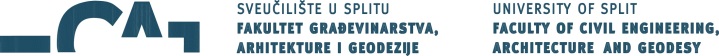 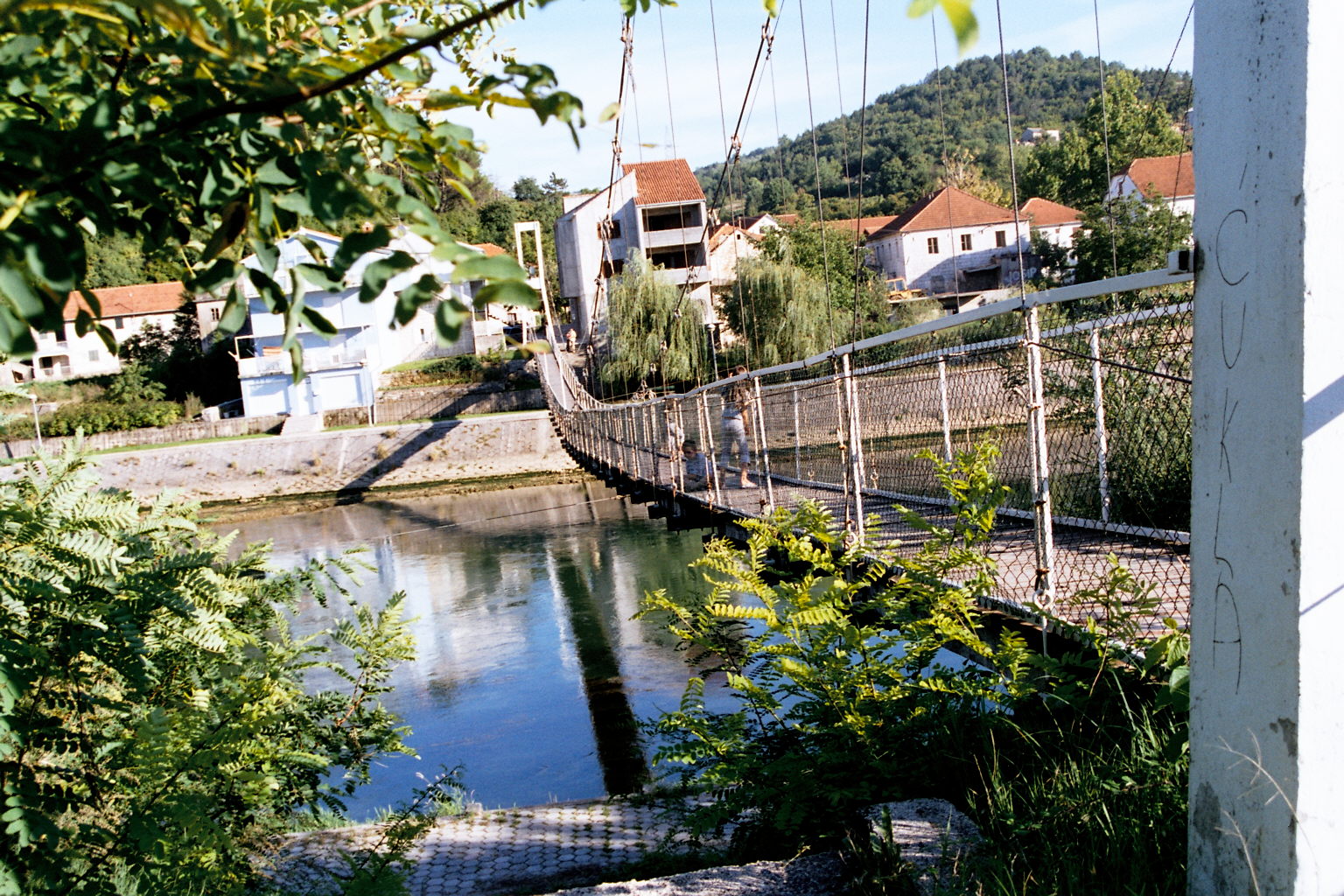 Jure Radnić, Domagoj Matešan,
Ivan Banović
6
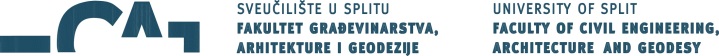 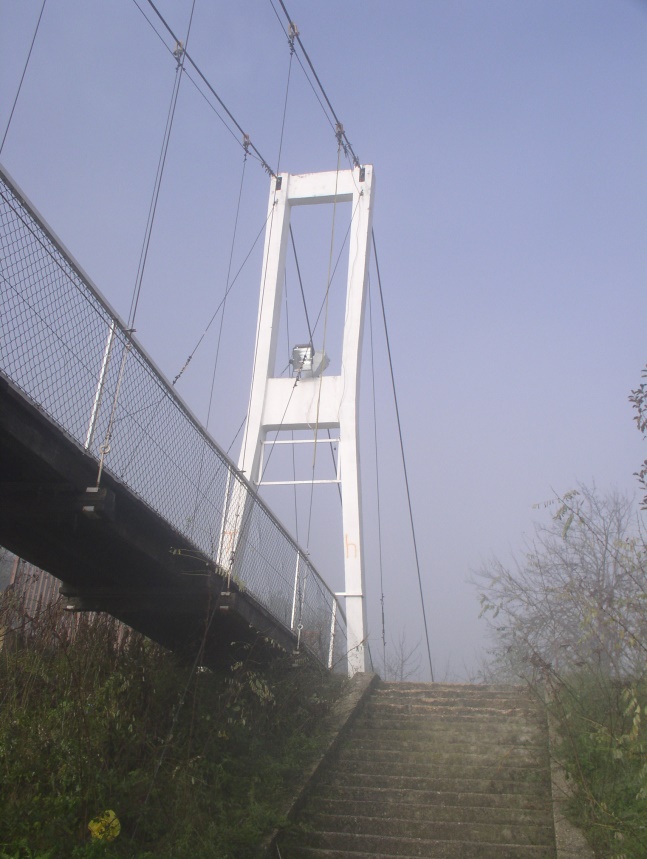 Jure Radnić, Domagoj Matešan,
Ivan Banović
7
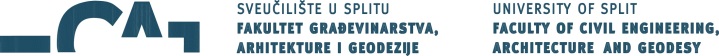 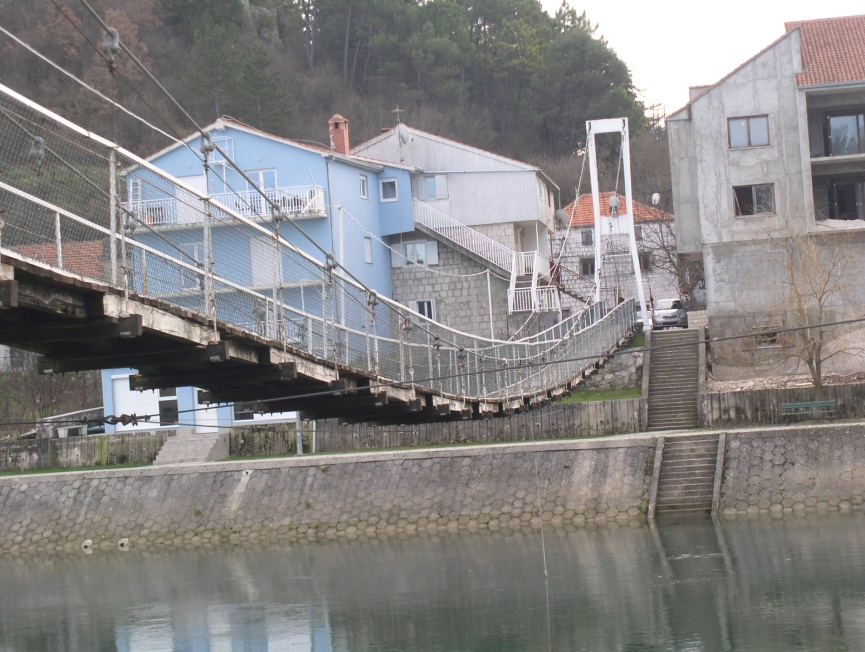 Jure Radnić, Domagoj Matešan,
Ivan Banović
8
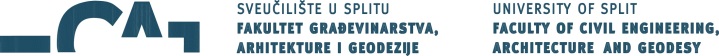 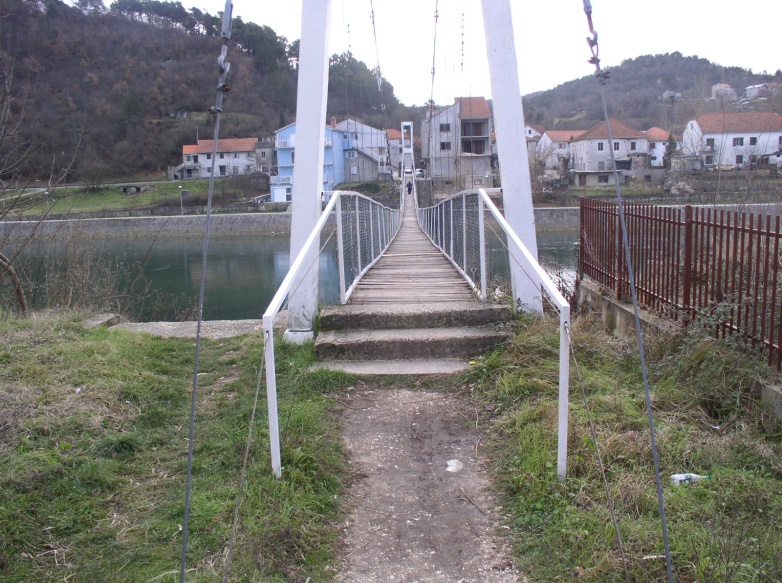 Jure Radnić, Domagoj Matešan,
Ivan Banović
9
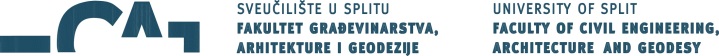 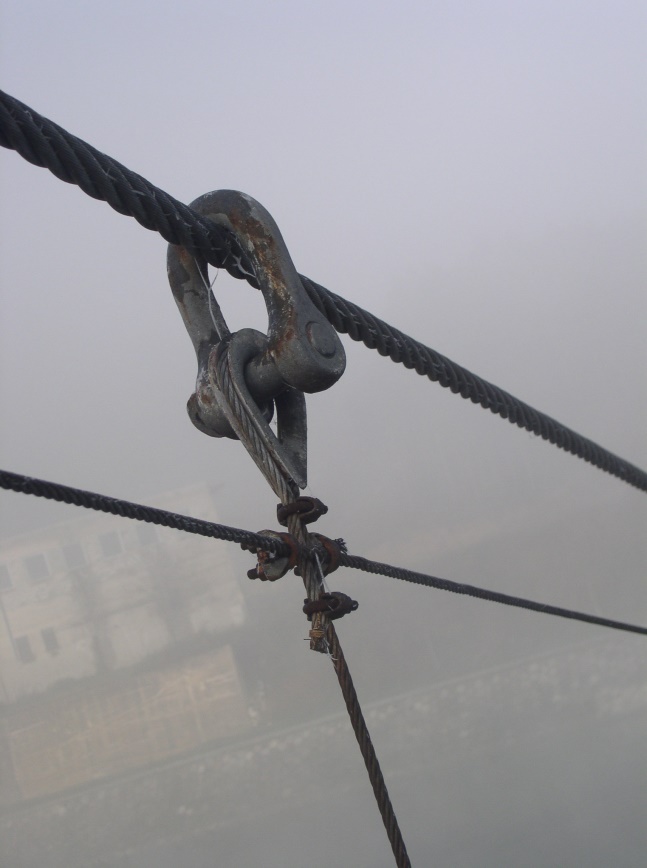 Jure Radnić, Domagoj Matešan,
Ivan Banović
10
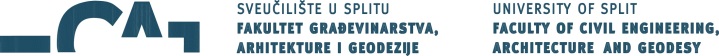 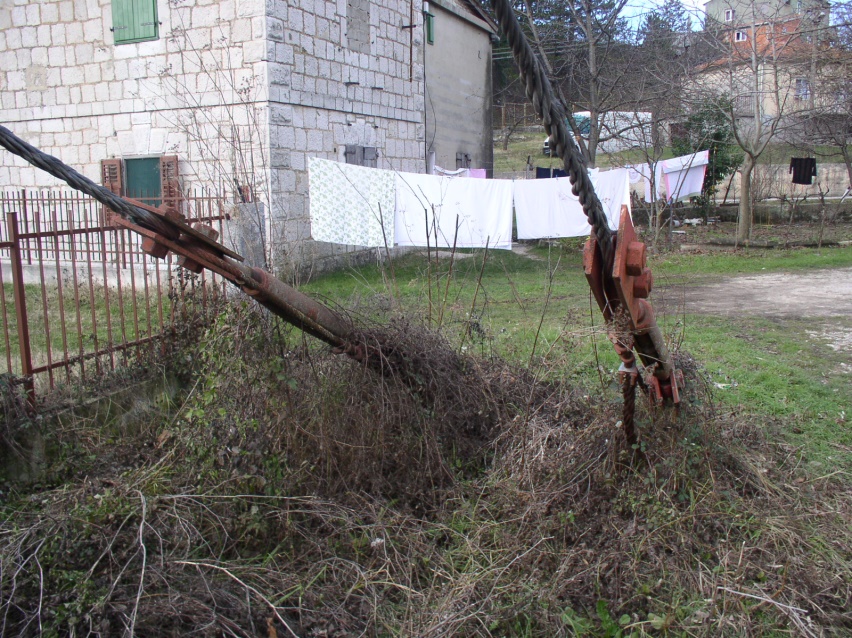 Jure Radnić, Domagoj Matešan,
Ivan Banović
11
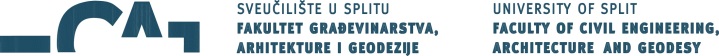 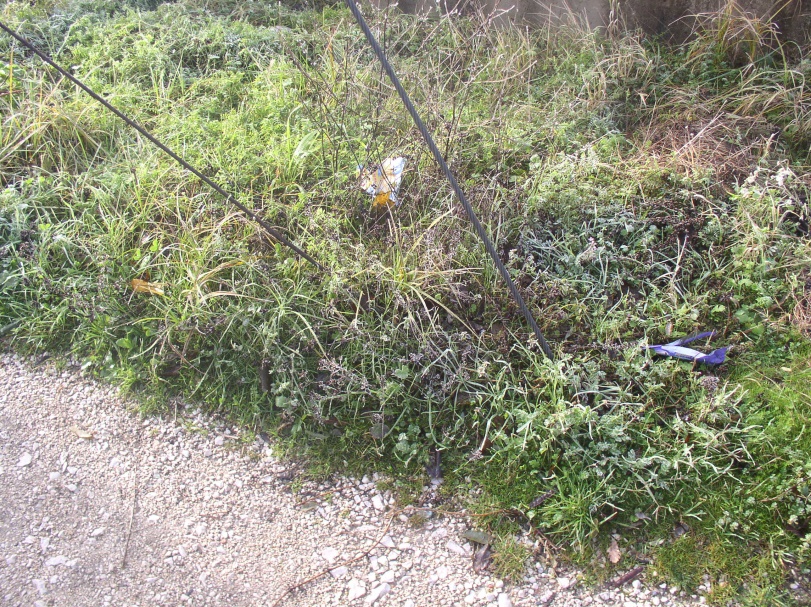 Jure Radnić, Domagoj Matešan,
Ivan Banović
12
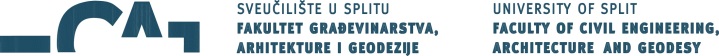 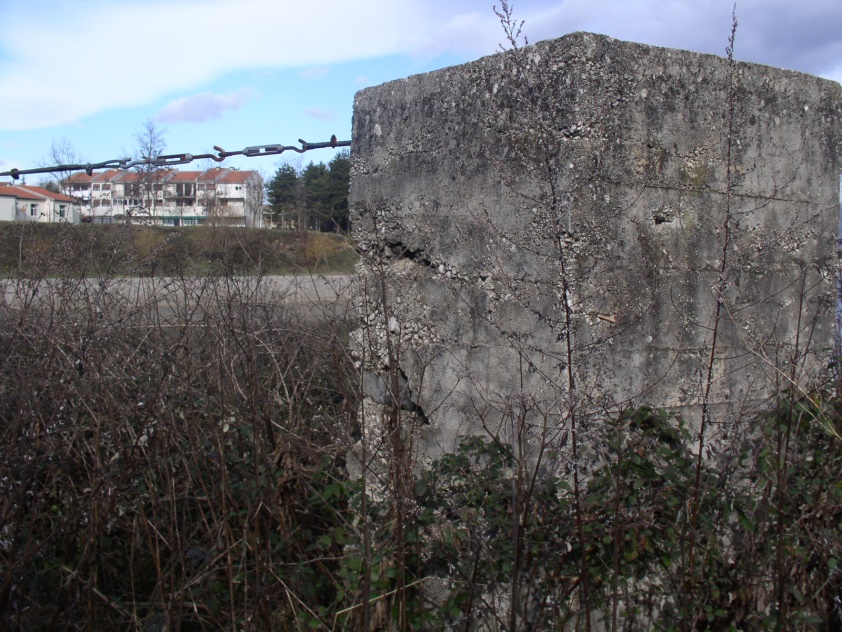 Jure Radnić, Domagoj Matešan,
Ivan Banović
13
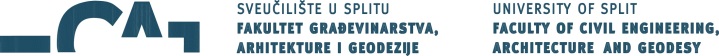 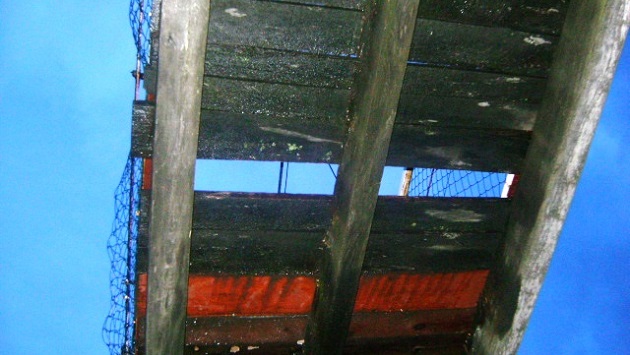 Jure Radnić, Domagoj Matešan,
Ivan Banović
14
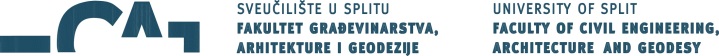 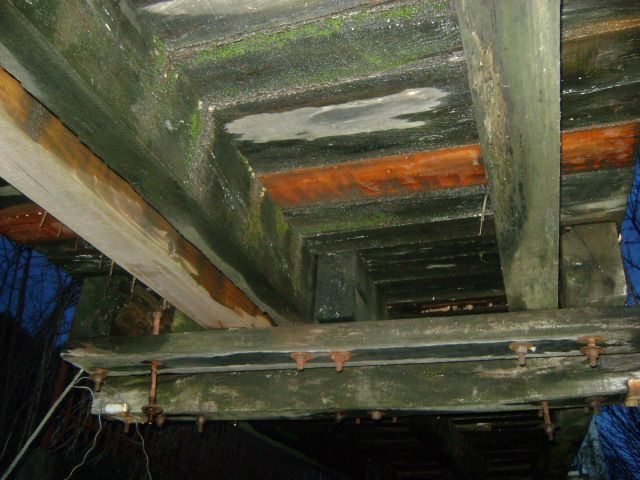 Jure Radnić, Domagoj Matešan,
Ivan Banović
15
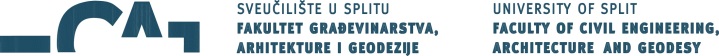 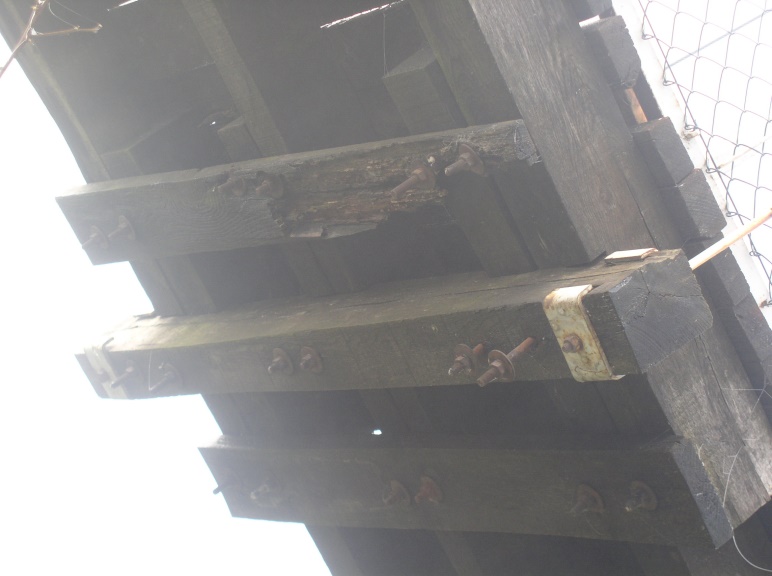 Jure Radnić, Domagoj Matešan,
Ivan Banović
16
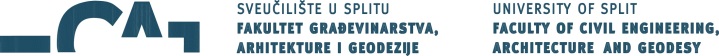 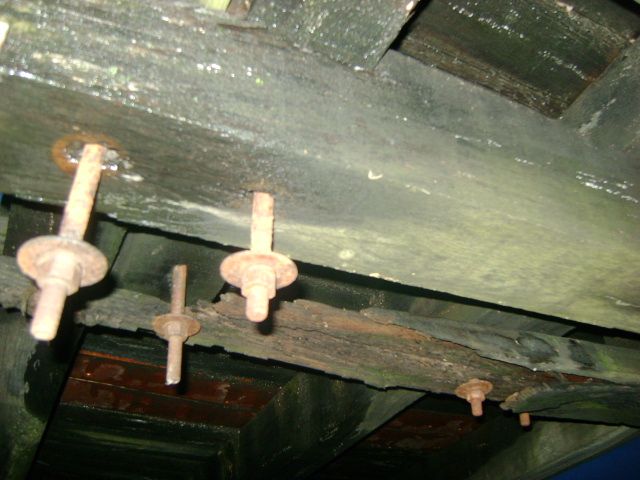 Jure Radnić, Domagoj Matešan,
Ivan Banović
17
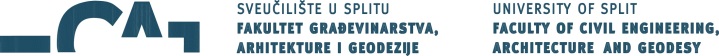 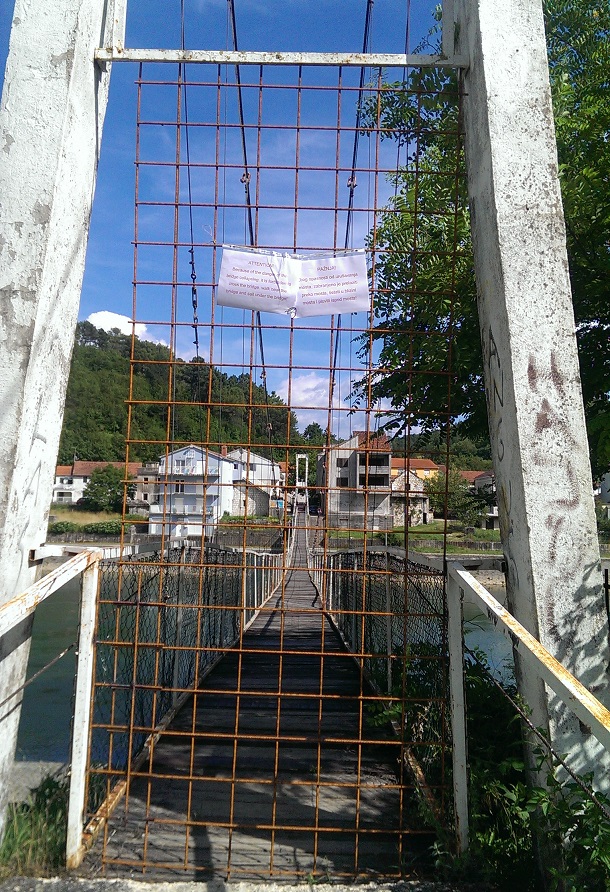 Jure Radnić, Domagoj Matešan,
Ivan Banović
18
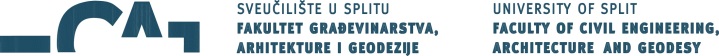 POSTAVLJENI CILJEVI NA PROJEKT REKONSTRUKCIJE
POVEĆANJE UPORABNE VRIJEDNOSTI

POVEĆANJE KRUTOSTI, NOSIVOSTI I SIGURNOSTI

POVEĆANJE TRAJNOSTI

POVEĆANJE OBLIKOVNE VRIJEDNOSTI
Jure Radnić, Domagoj Matešan,
Ivan Banović
19
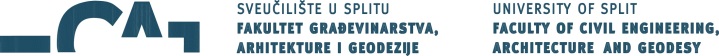 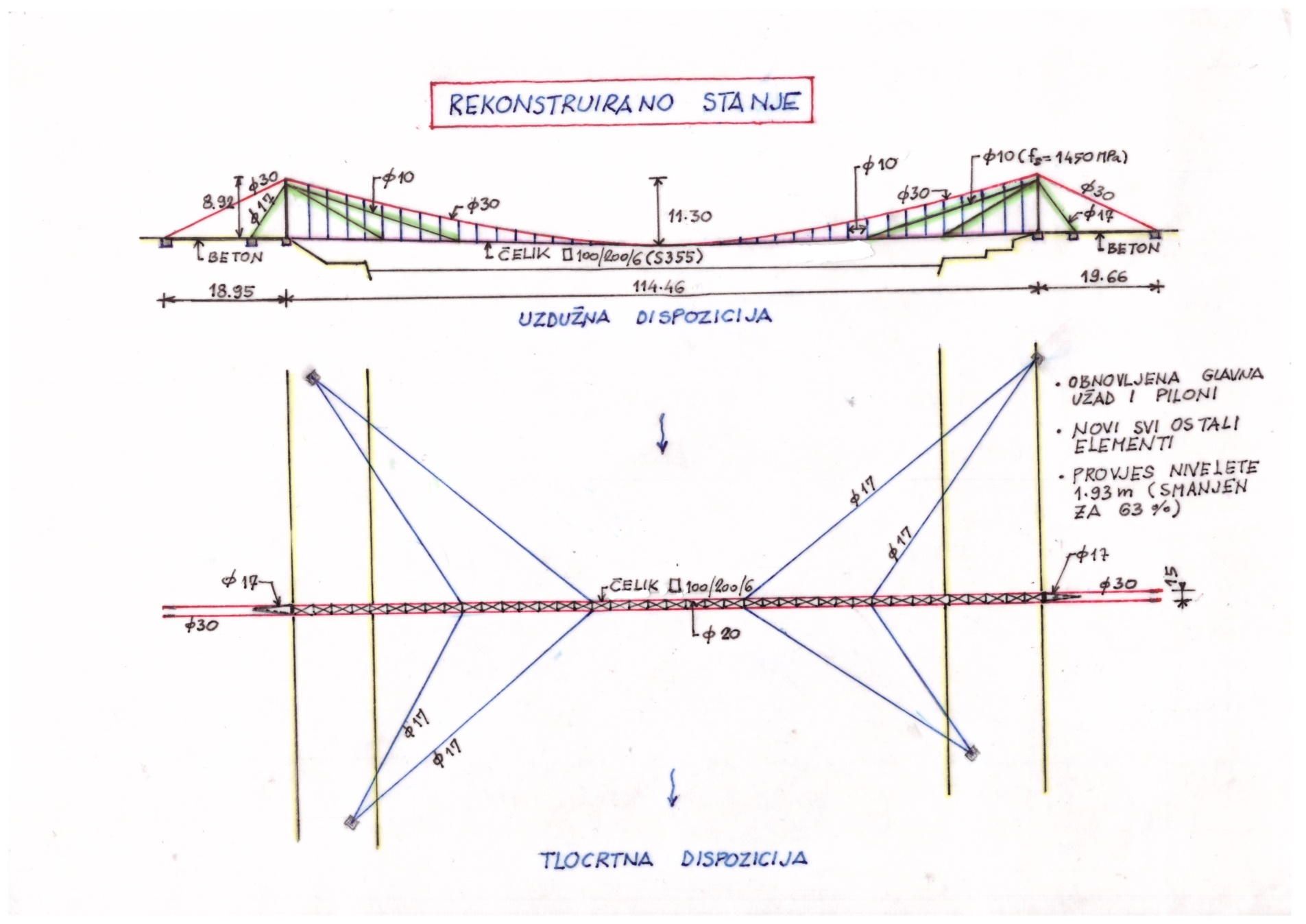 Jure Radnić, Domagoj Matešan,
Ivan Banović
20
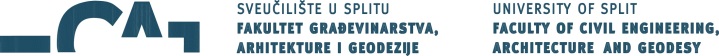 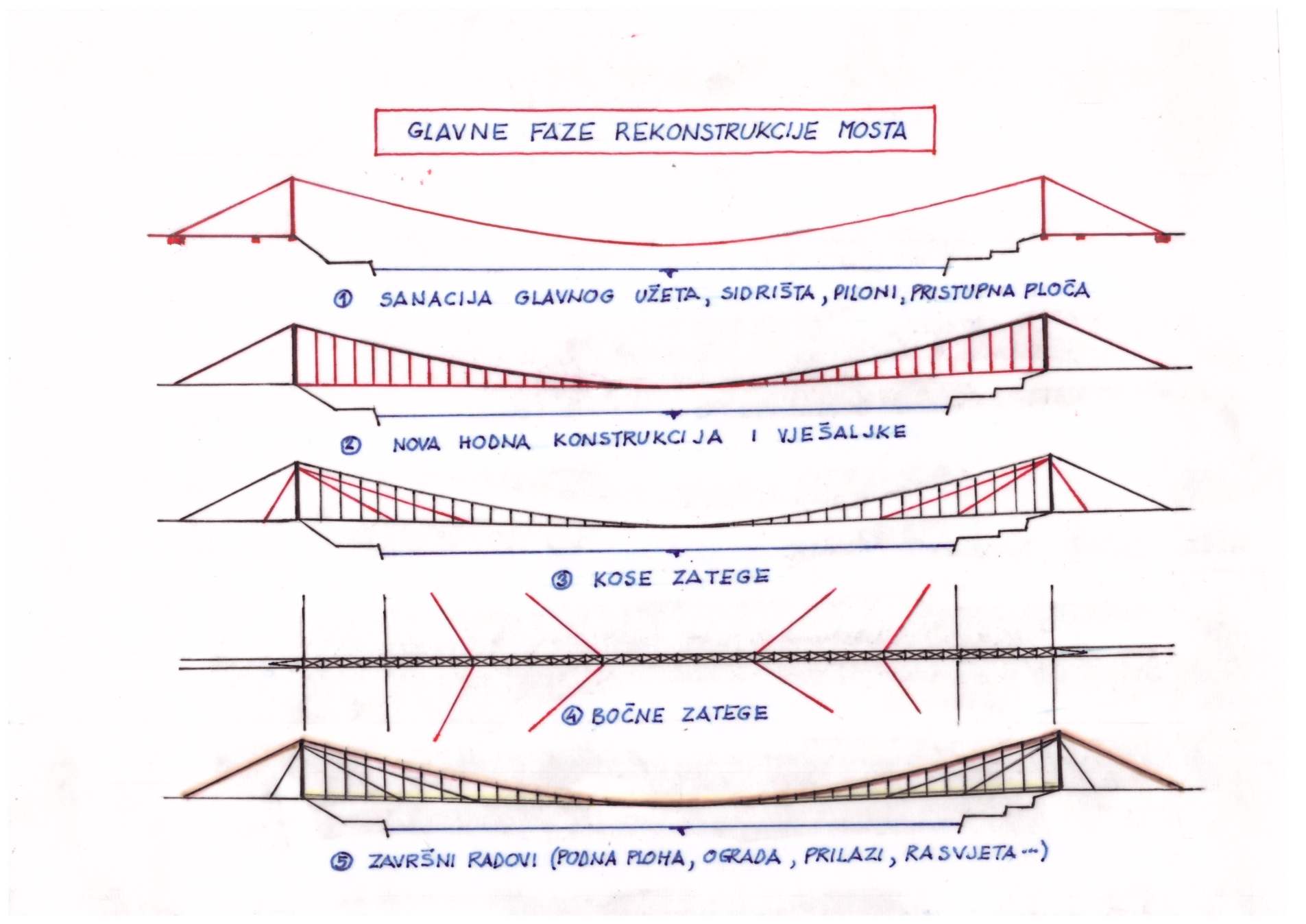 Jure Radnić, Domagoj Matešan,
Ivan Banović
21
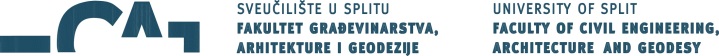 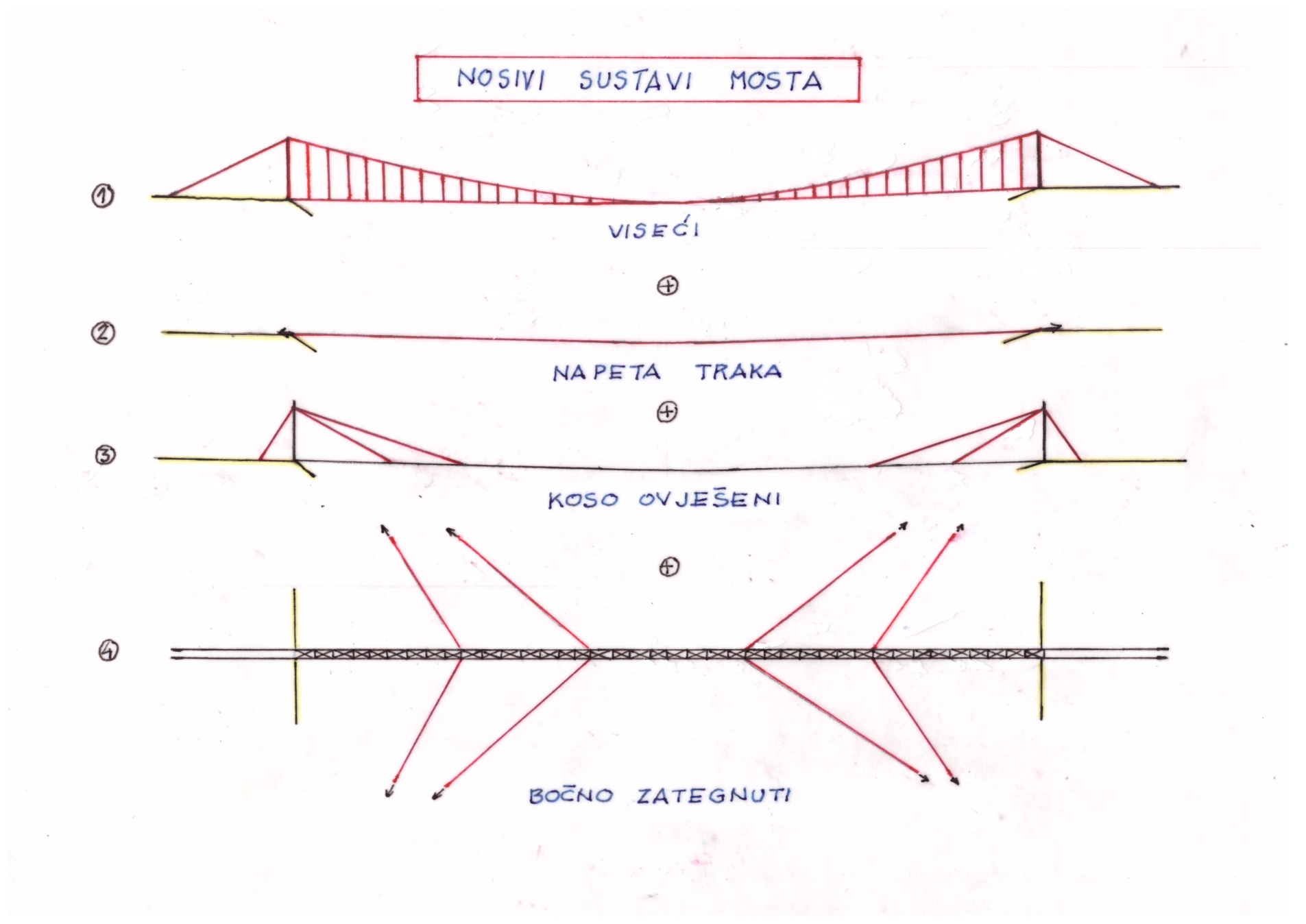 Jure Radnić, Domagoj Matešan,
Ivan Banović
22
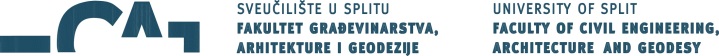 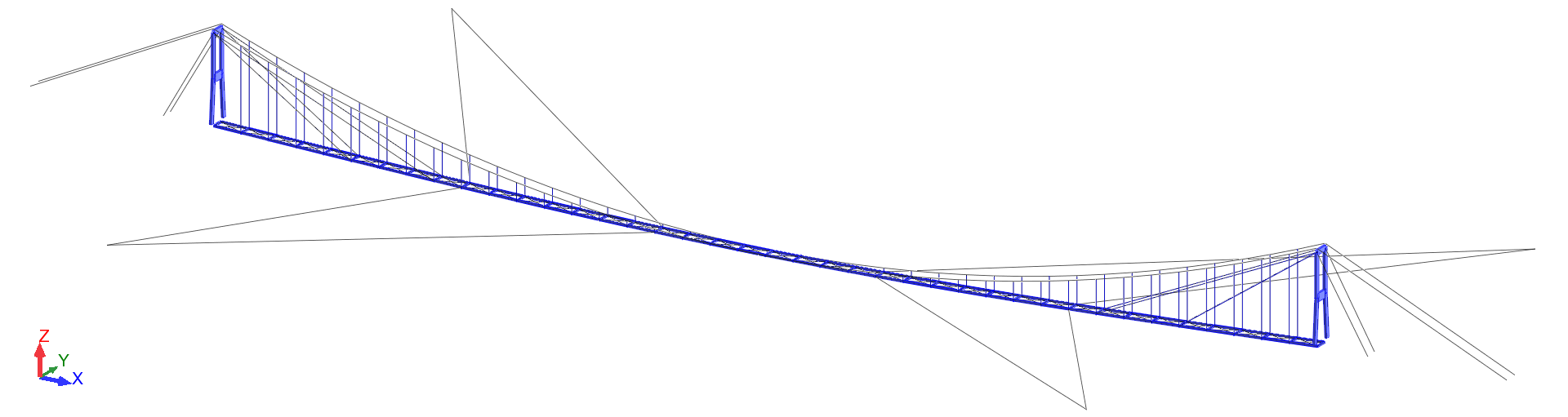 Jure Radnić, Domagoj Matešan,
Ivan Banović
23
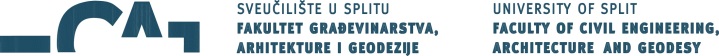 NORMALNI POPREČNI PRESJEK
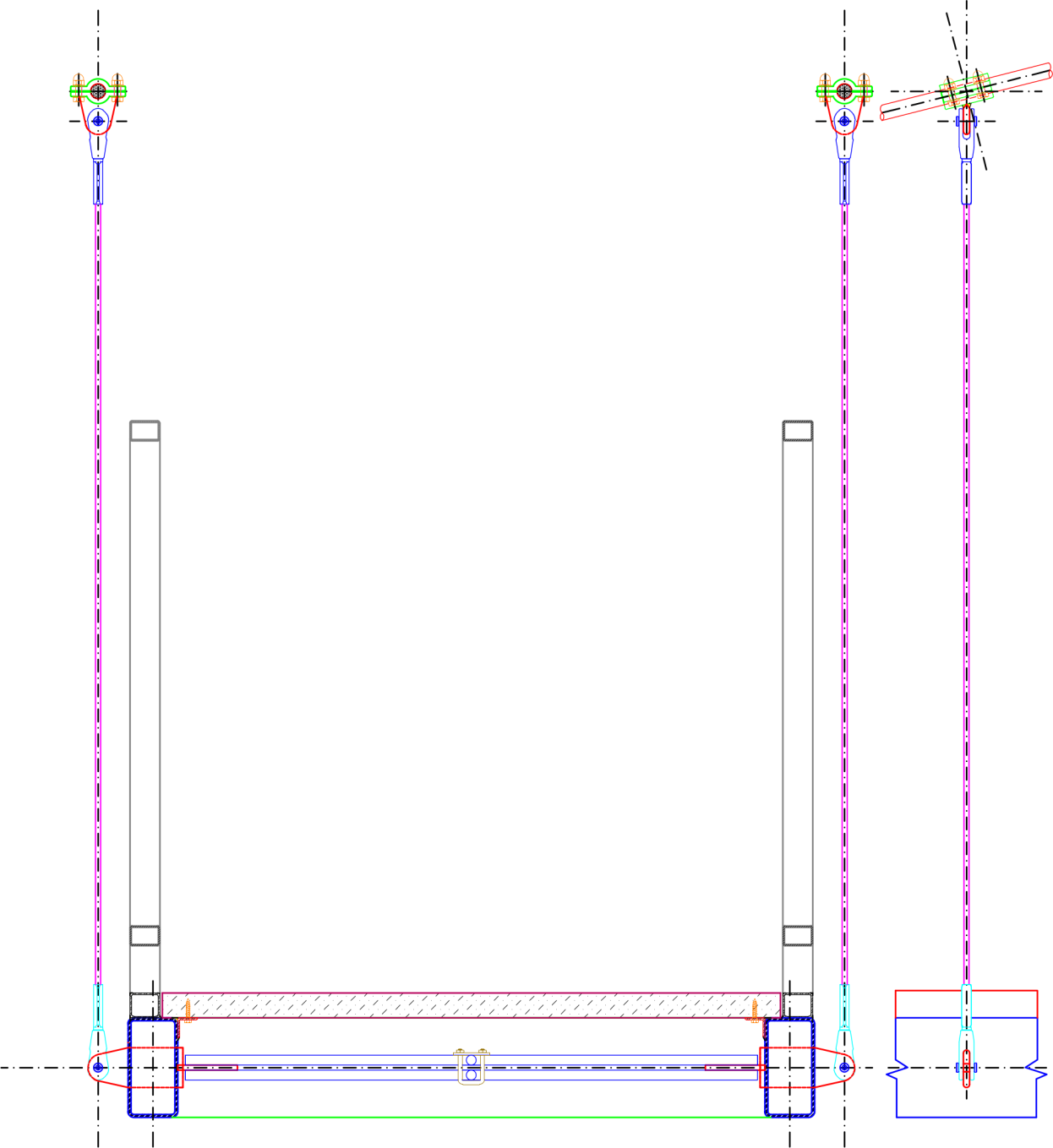 Jure Radnić, Domagoj Matešan,
Ivan Banović
24
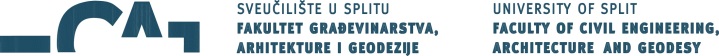 VERTIKALNA VJEŠALJKA
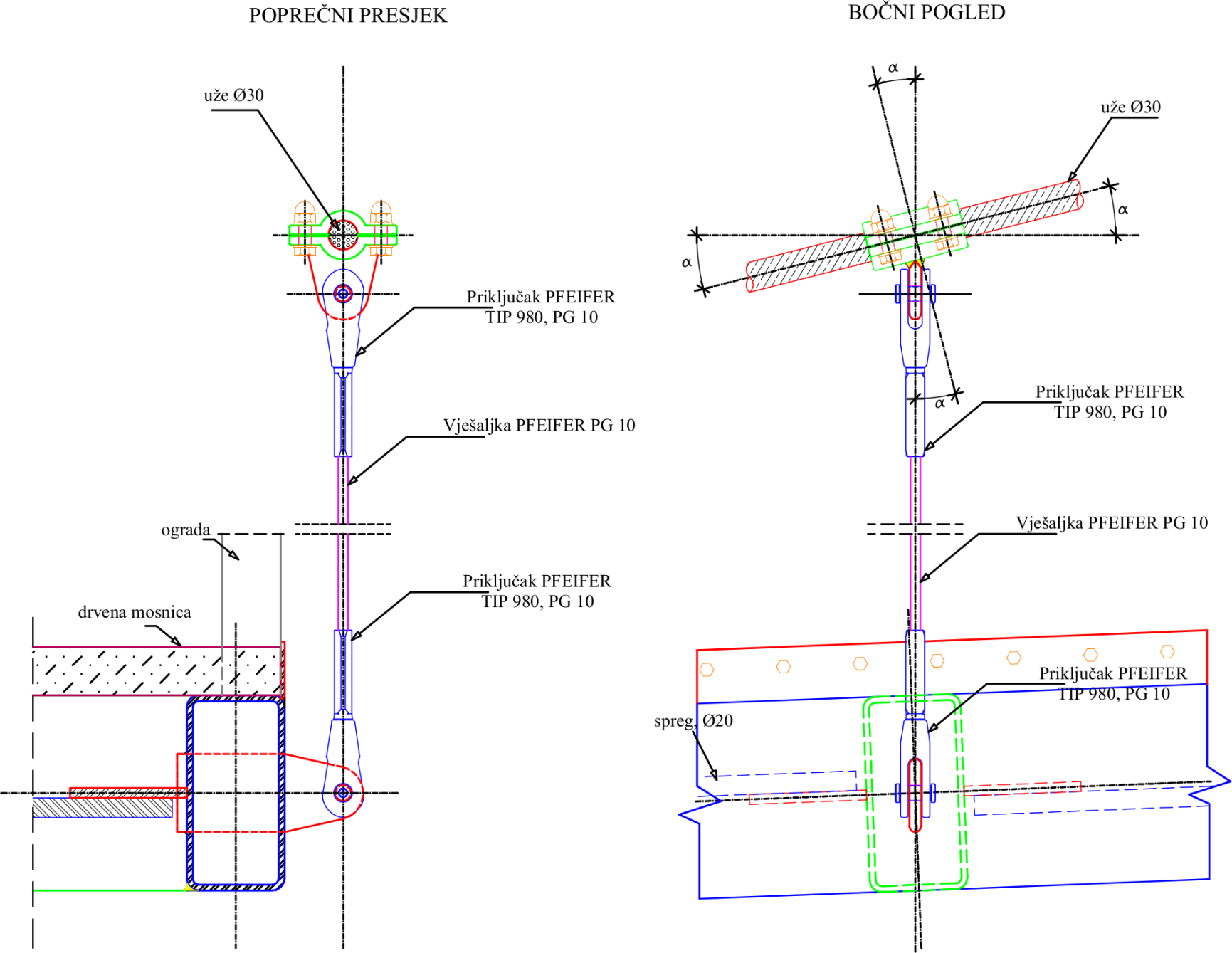 Jure Radnić, Domagoj Matešan,
Ivan Banović
25
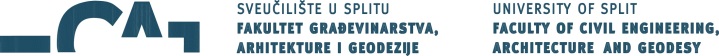 DETALJ U SREDINI RASPONA
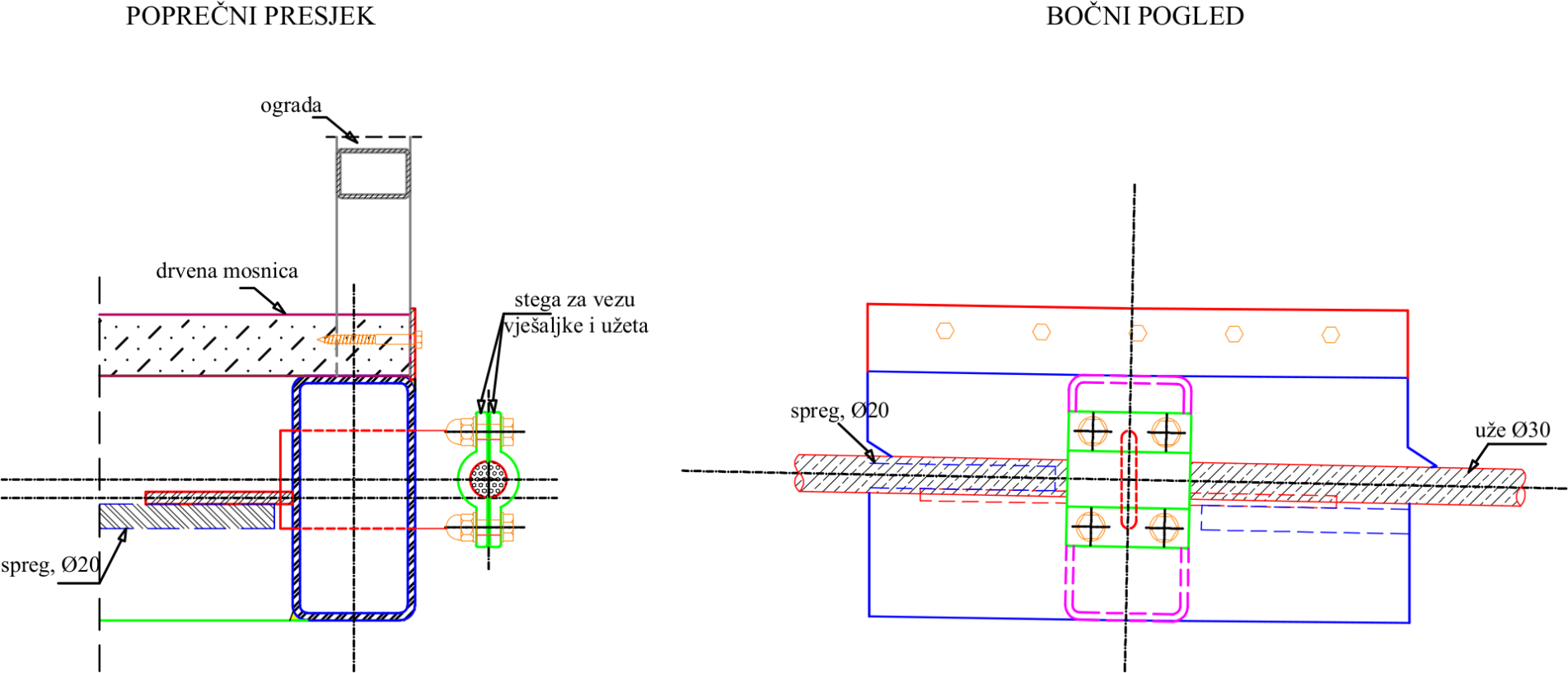 Jure Radnić, Domagoj Matešan,
Ivan Banović
26
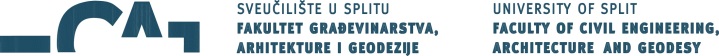 SPOJ KOSIH ZATEGA S PILONOM
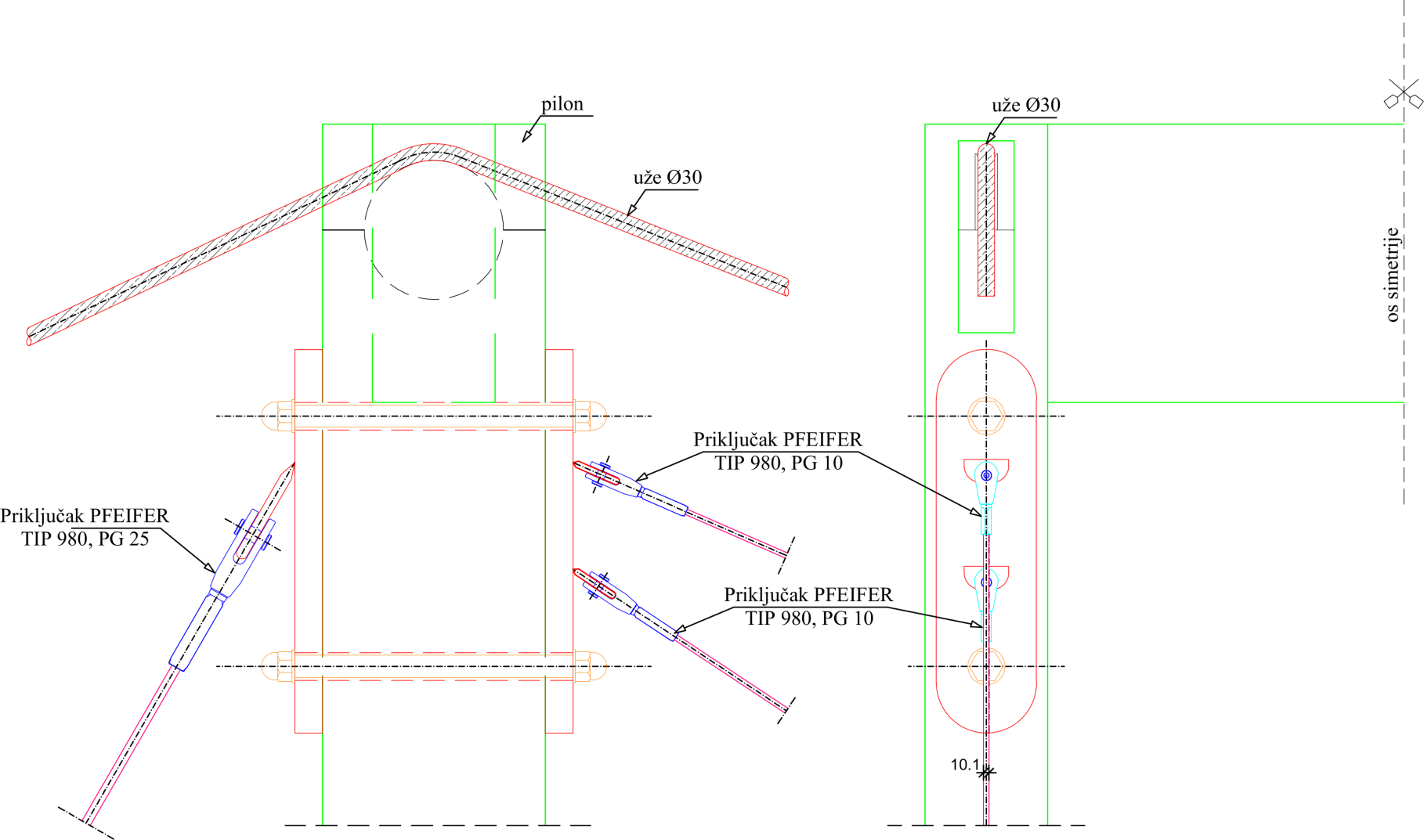 Jure Radnić, Domagoj Matešan,
Ivan Banović
27
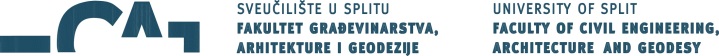 SPOJ KOSIH ZATEGA S ČELIČNOM GREDOM
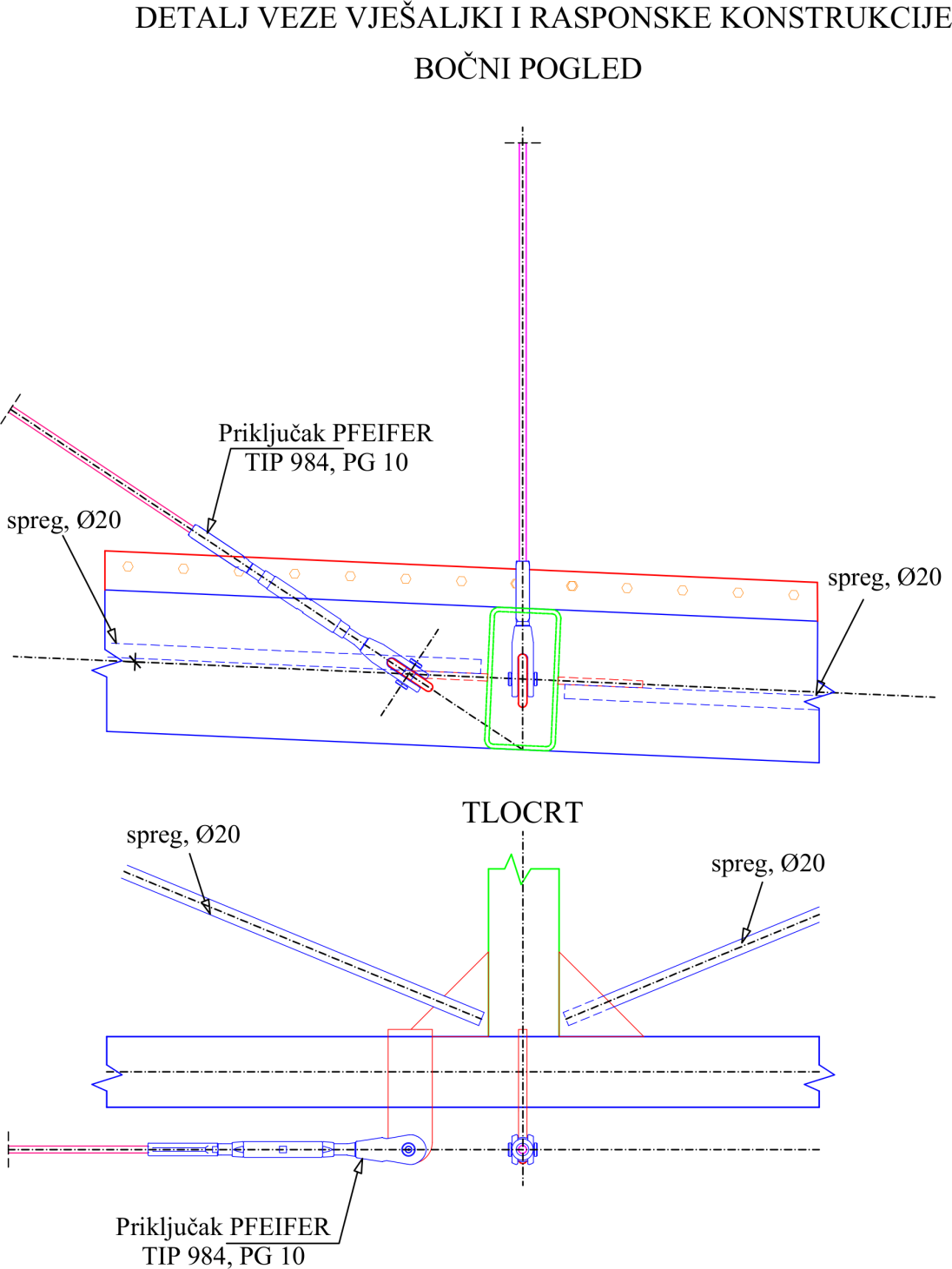 Jure Radnić, Domagoj Matešan,
Ivan Banović
28
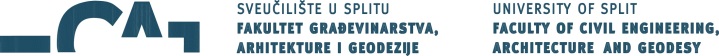 SPOJ BOČNE ZATEGE I ČELIČNE GREDE
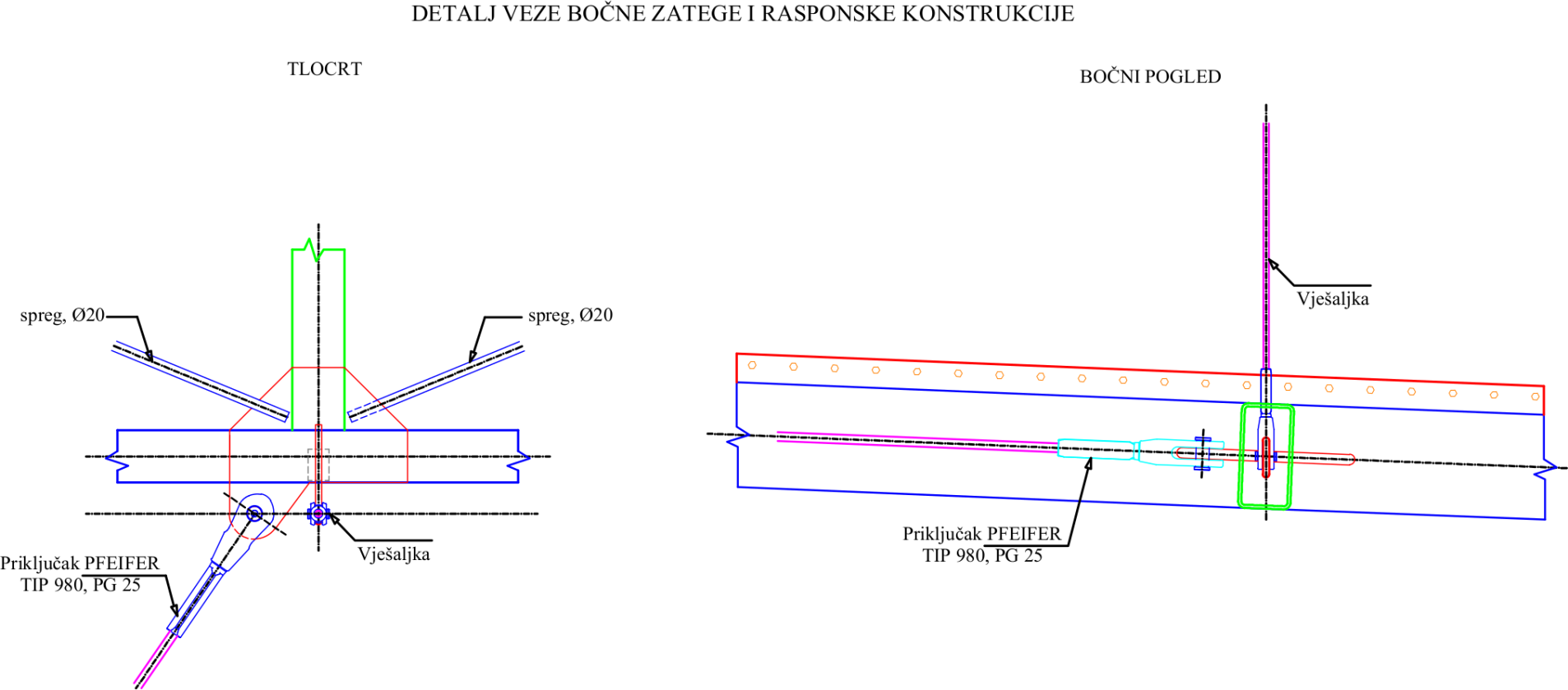 Jure Radnić, Domagoj Matešan,
Ivan Banović
29
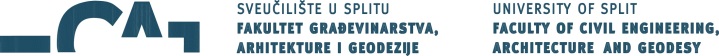 SPOJ BOČNE ZATEGE I SIDRENOG BLOKA
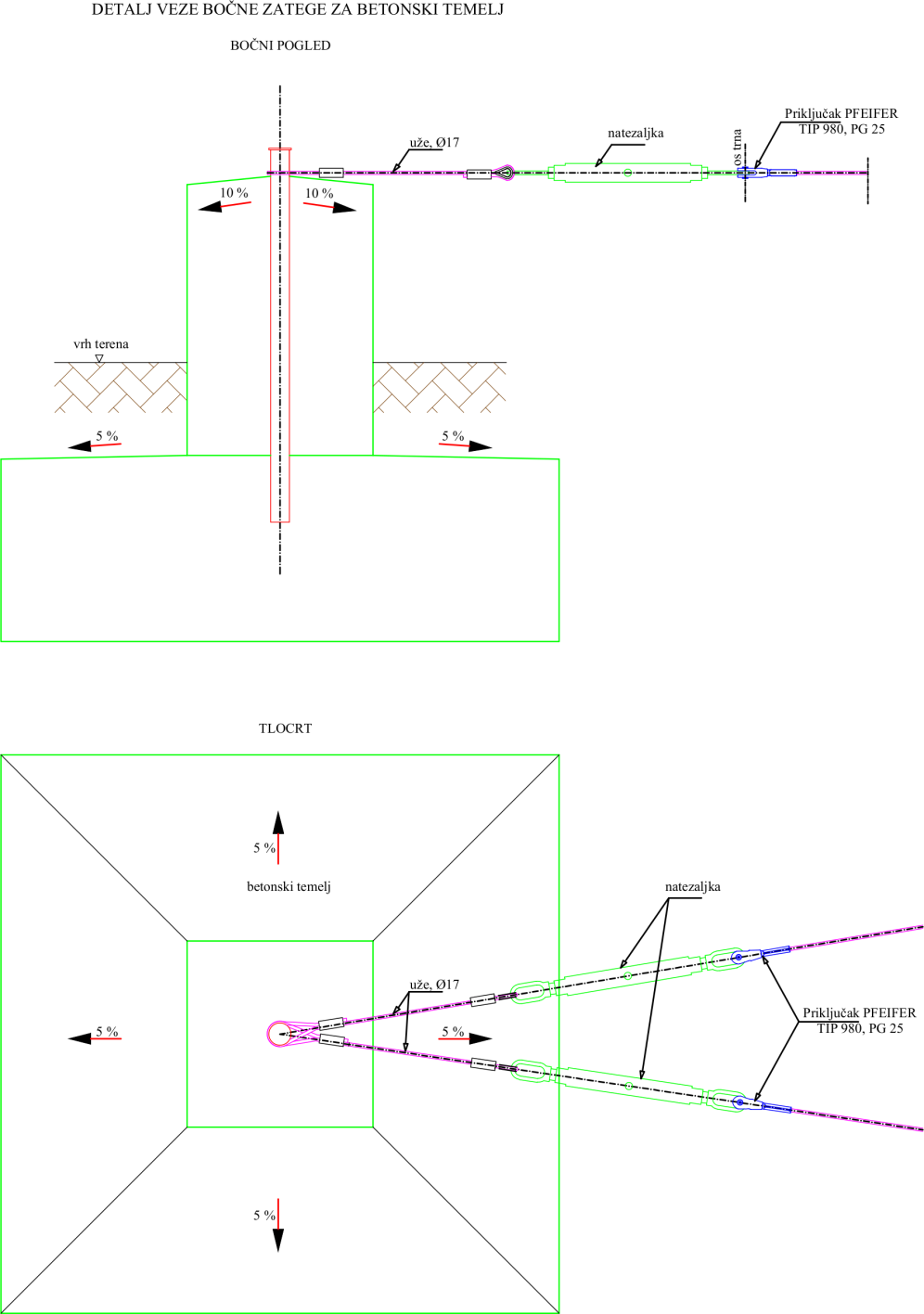 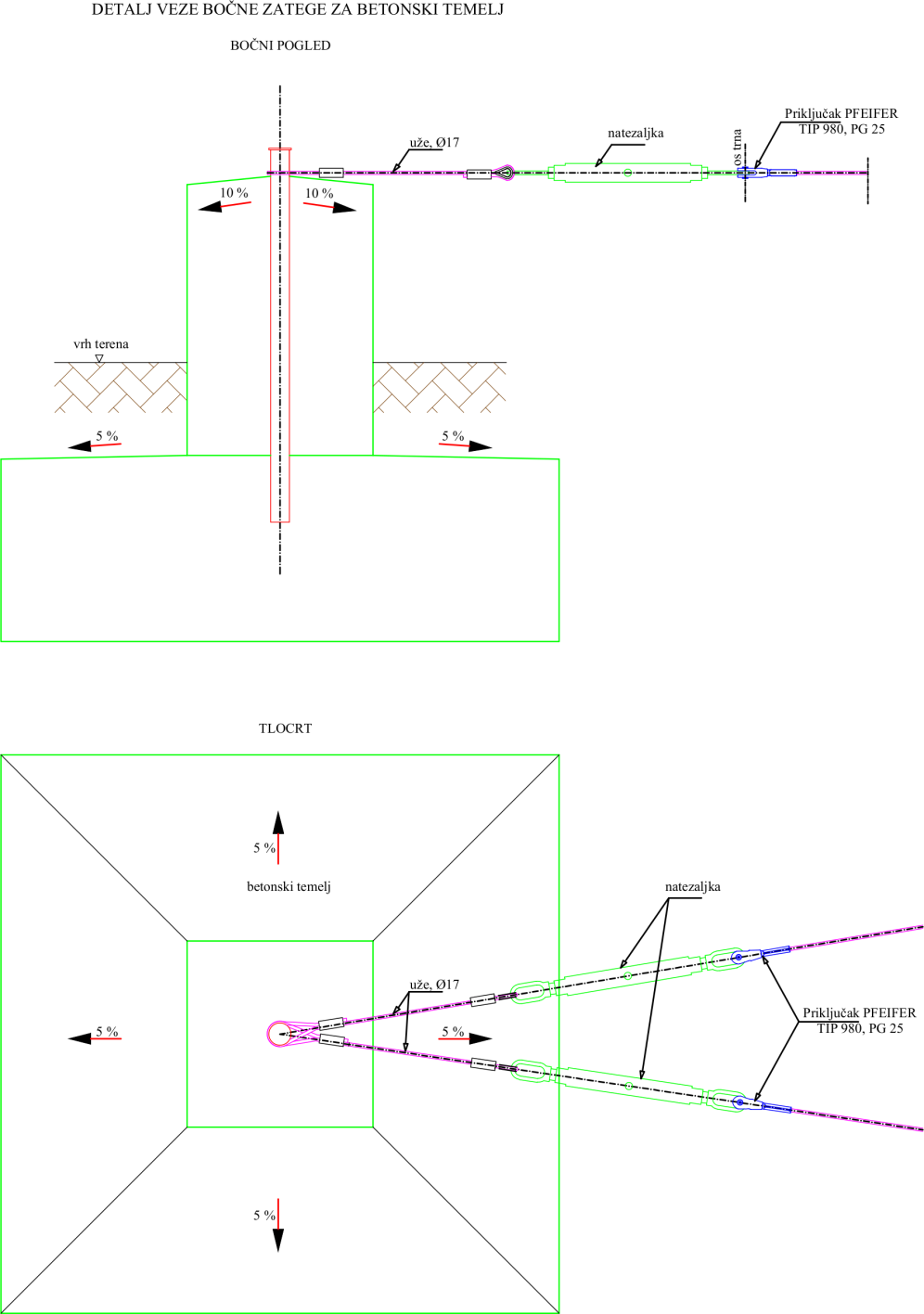 Jure Radnić, Domagoj Matešan,
Ivan Banović
30
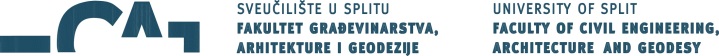 DRVENA HODNA KONSTRUKCIJA
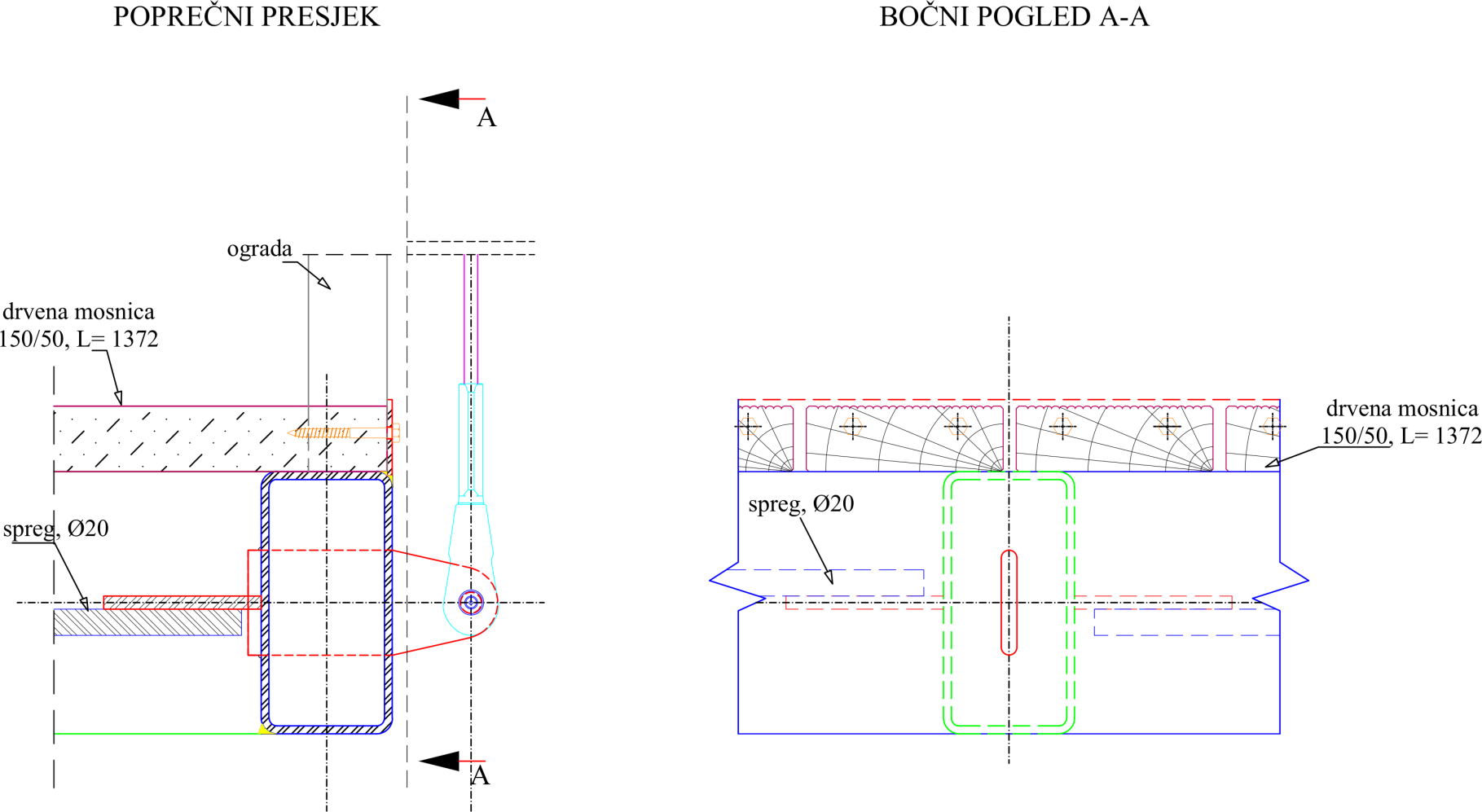 Jure Radnić, Domagoj Matešan,
Ivan Banović
31
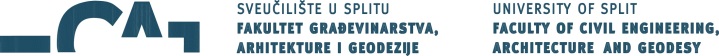 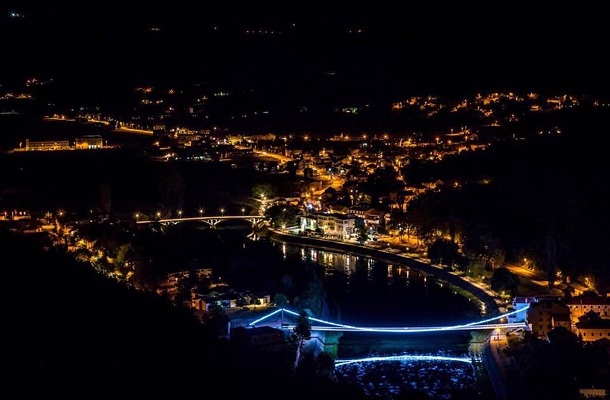 Jure Radnić, Domagoj Matešan,
Ivan Banović
32
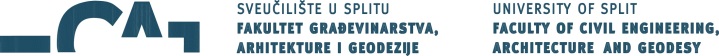 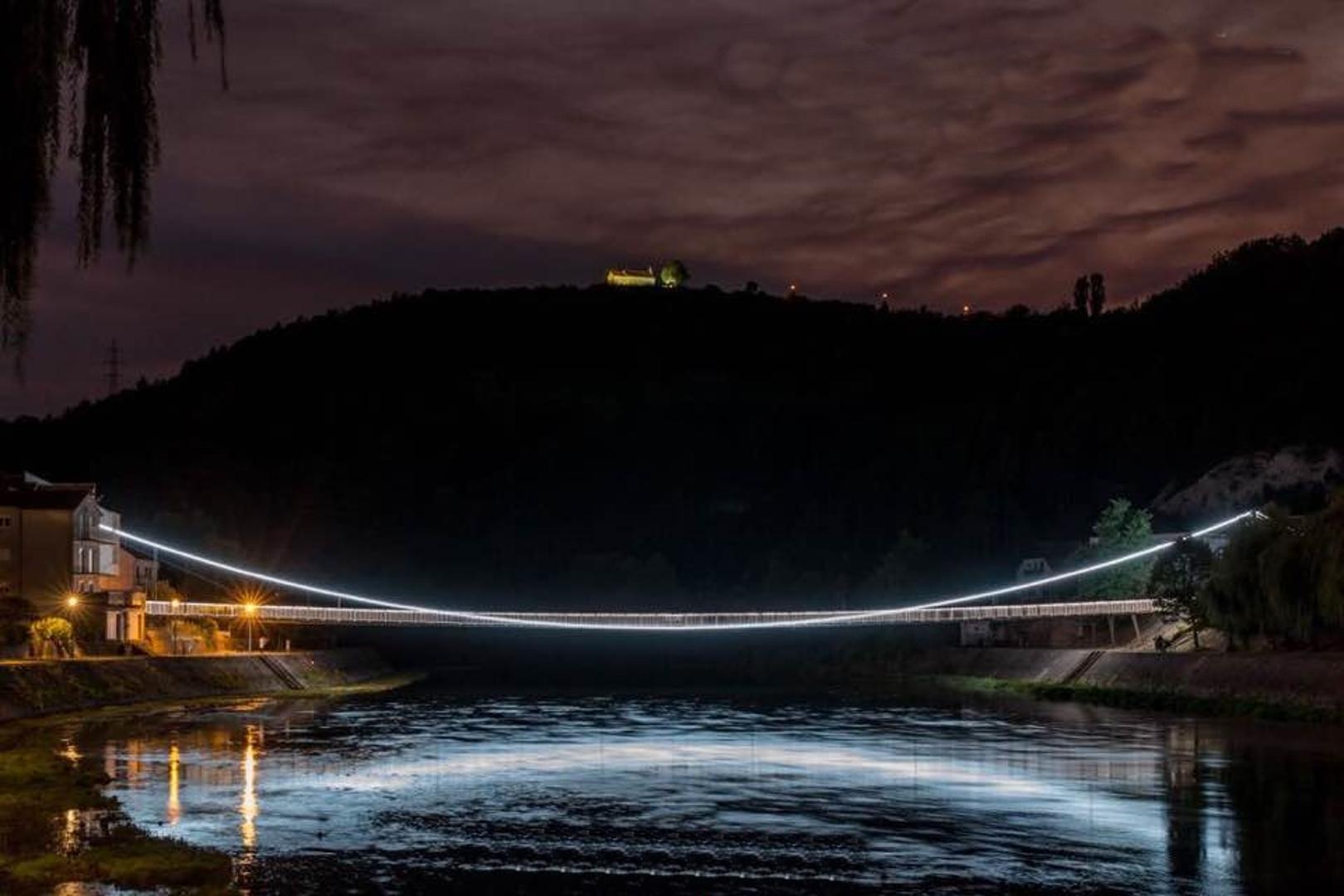 Jure Radnić, Domagoj Matešan,
Ivan Banović
33
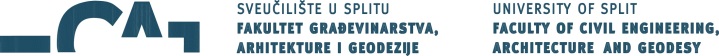 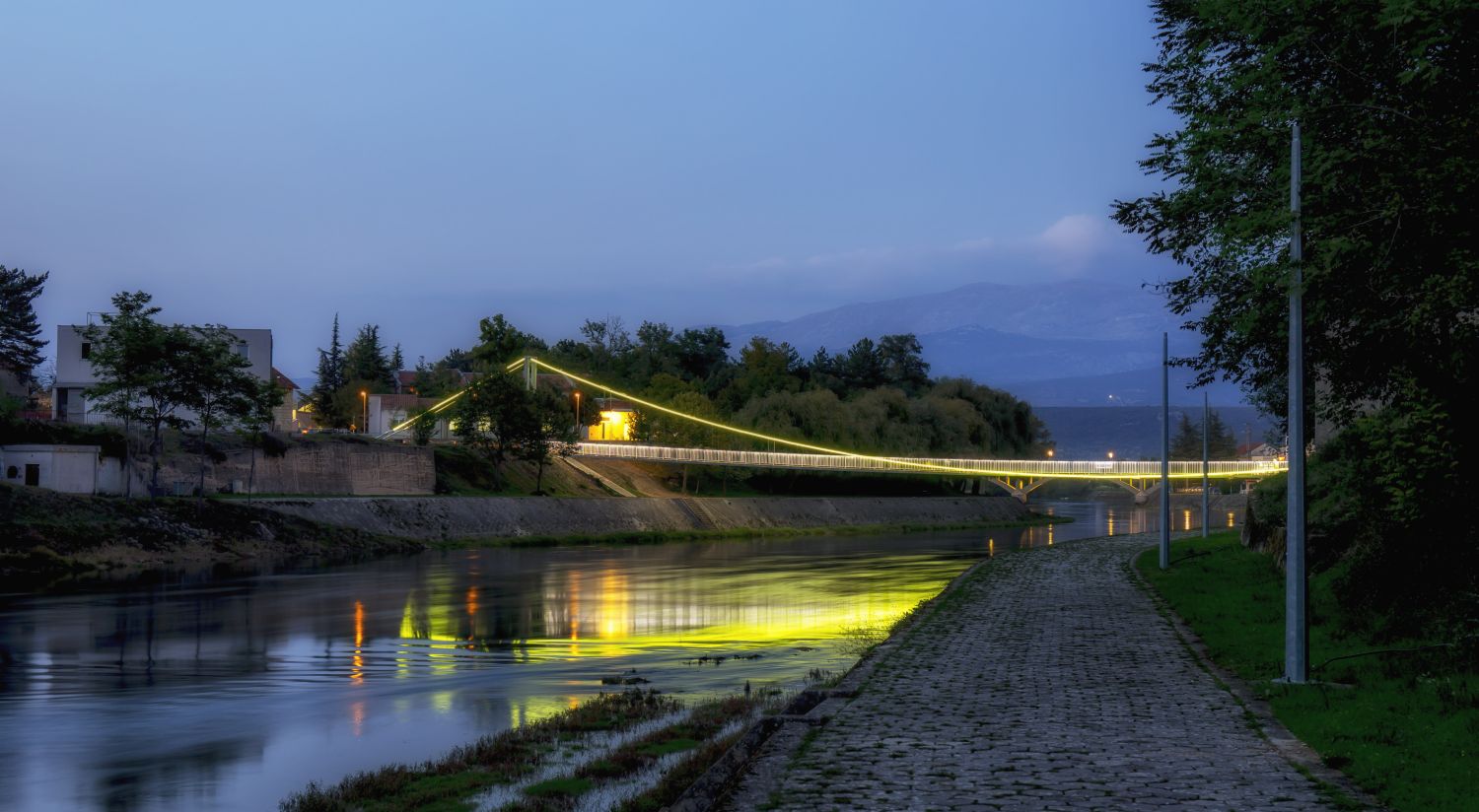 Jure Radnić, Domagoj Matešan,
Ivan Banović
34
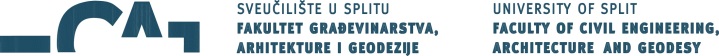 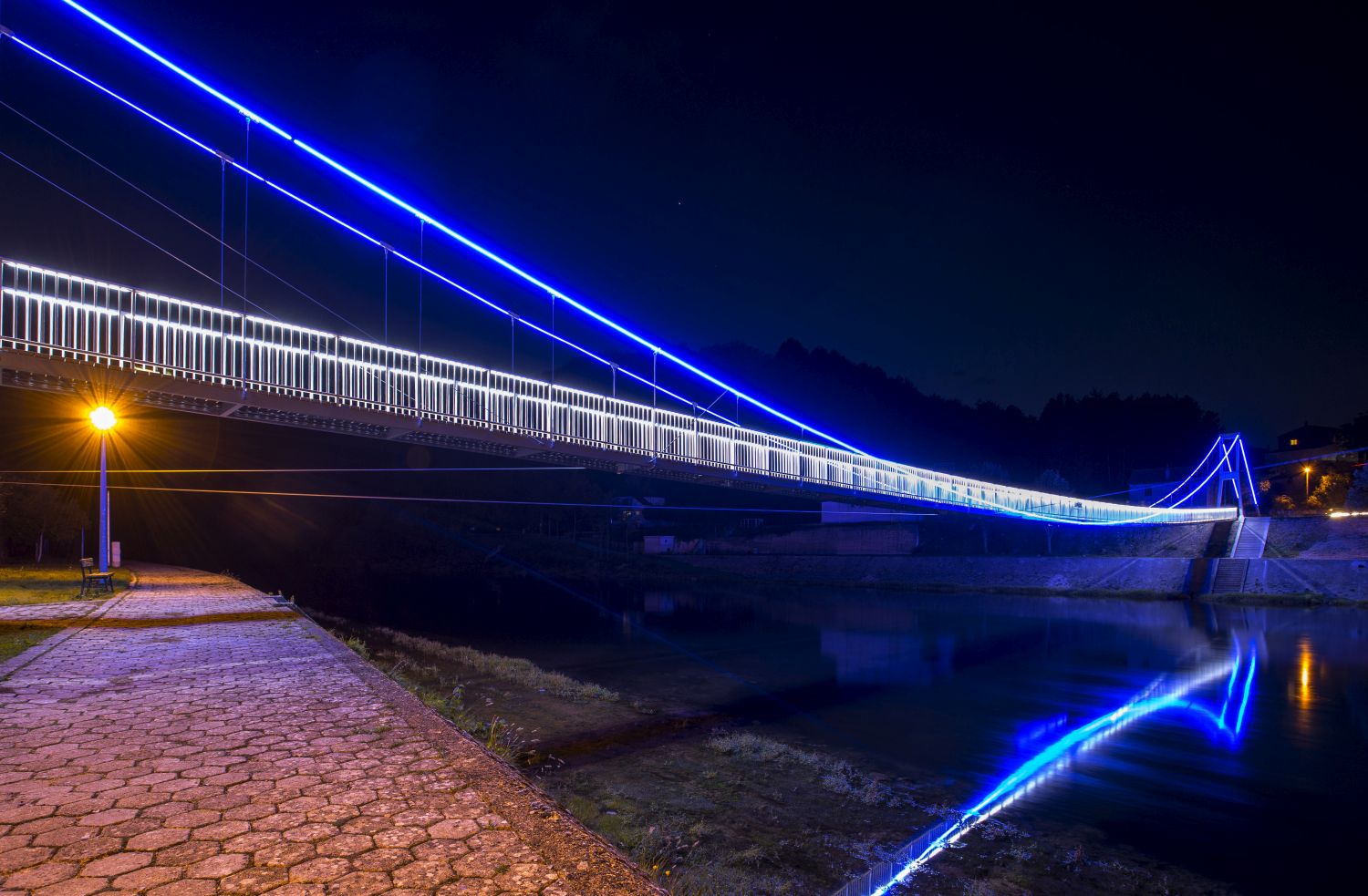 Jure Radnić, Domagoj Matešan,
Ivan Banović
35
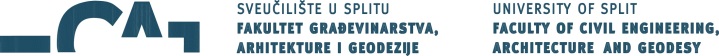 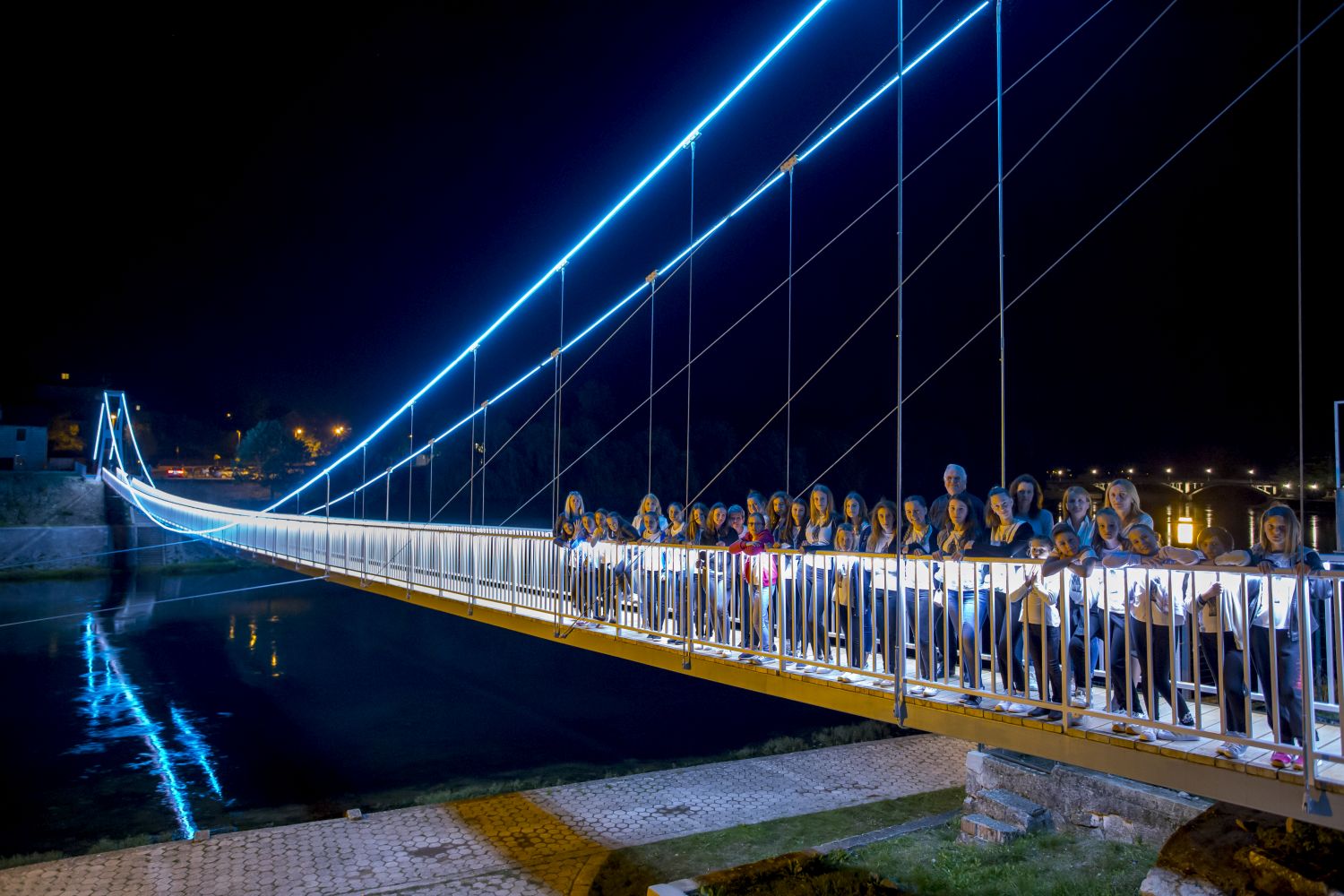 Jure Radnić, Domagoj Matešan,
Ivan Banović
36
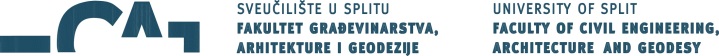 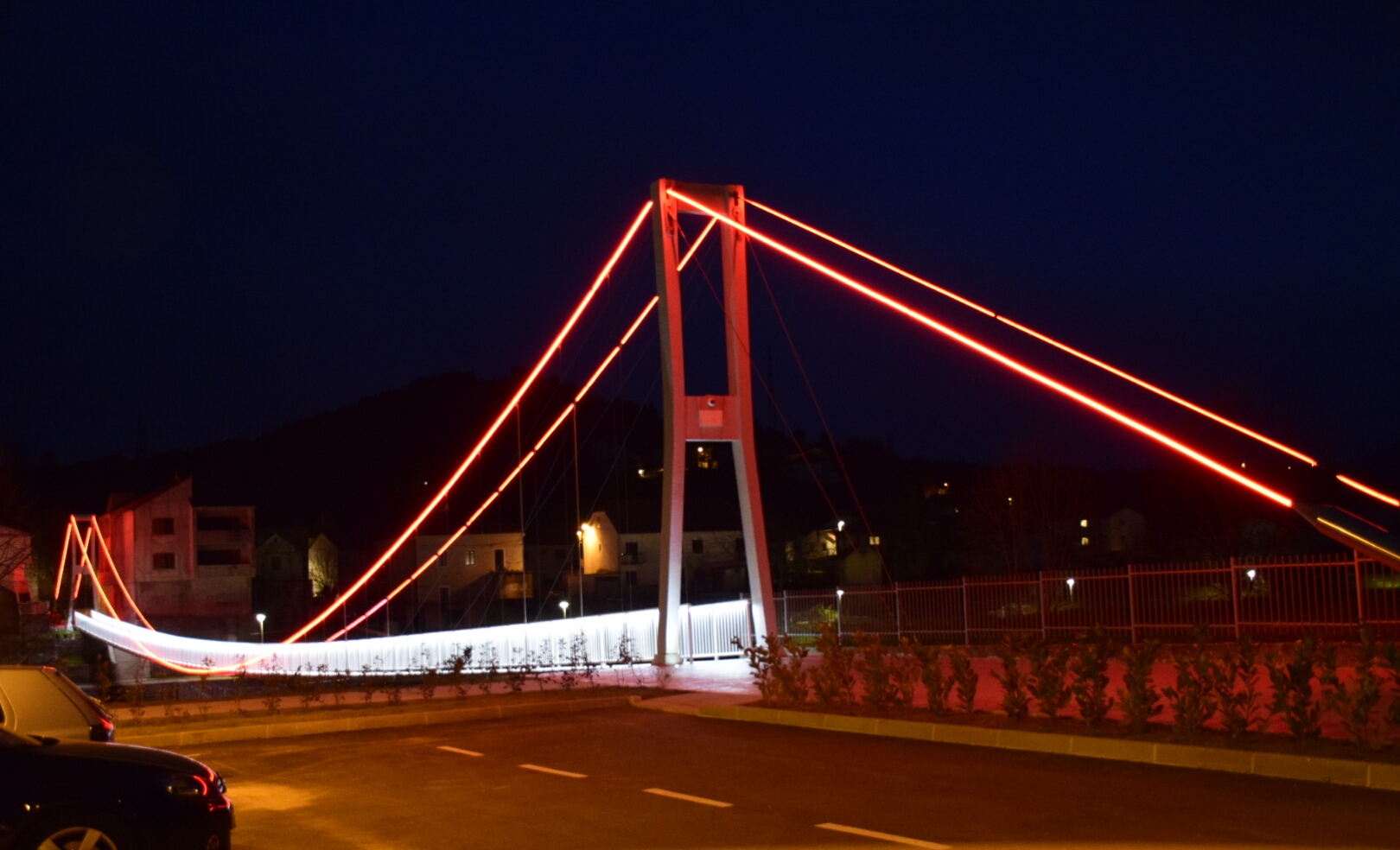 Jure Radnić, Domagoj Matešan,
Ivan Banović
37
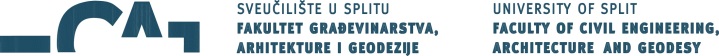 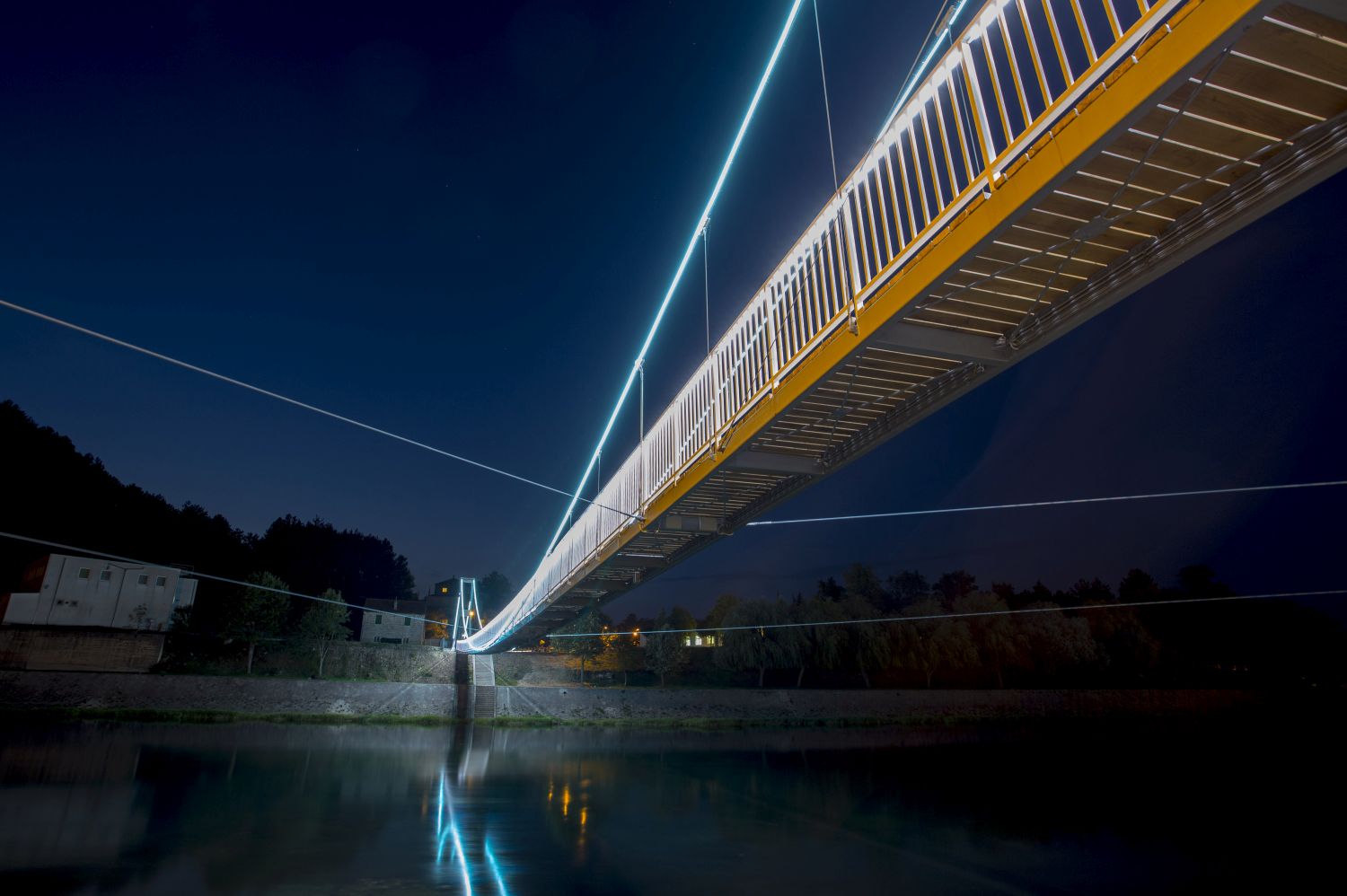 Jure Radnić, Domagoj Matešan,
Ivan Banović
38
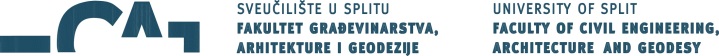 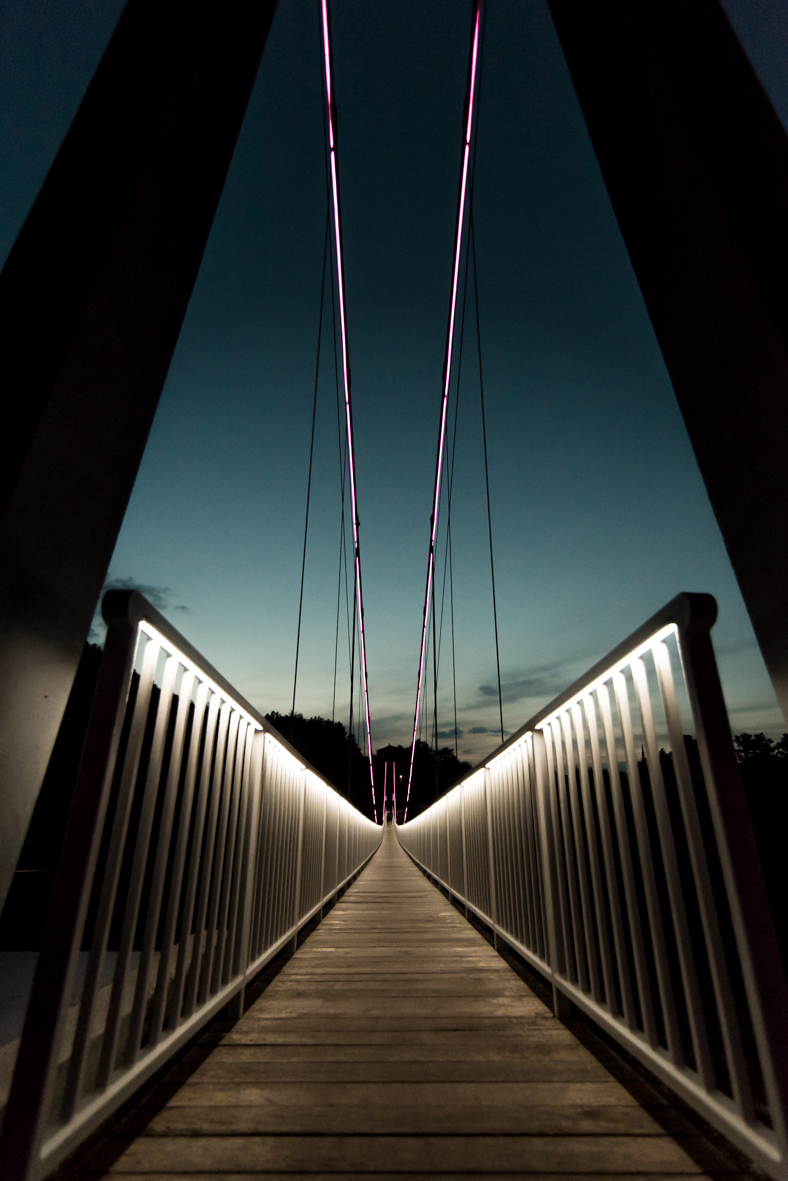 Jure Radnić, Domagoj Matešan,
Ivan Banović
39
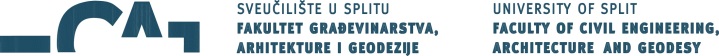 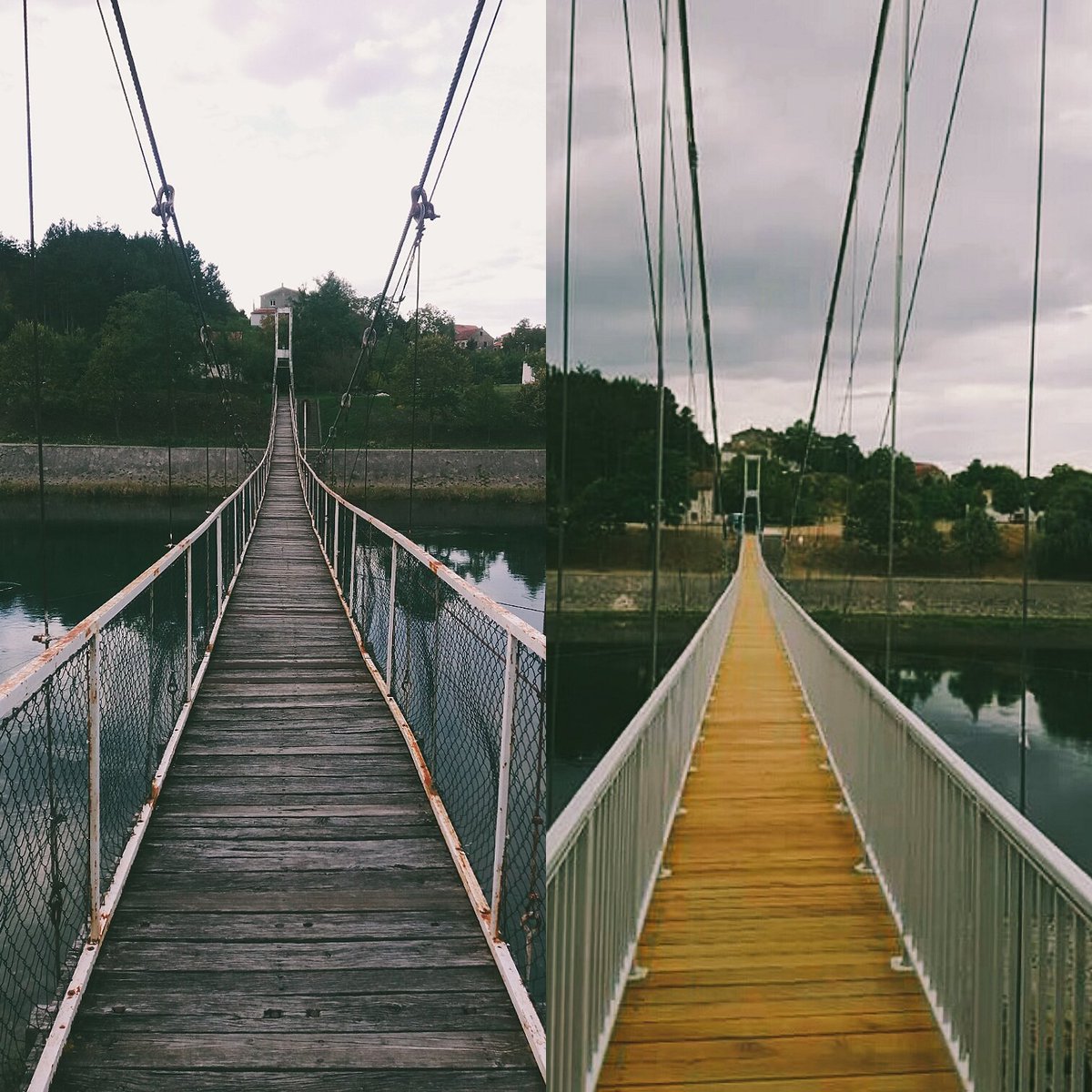 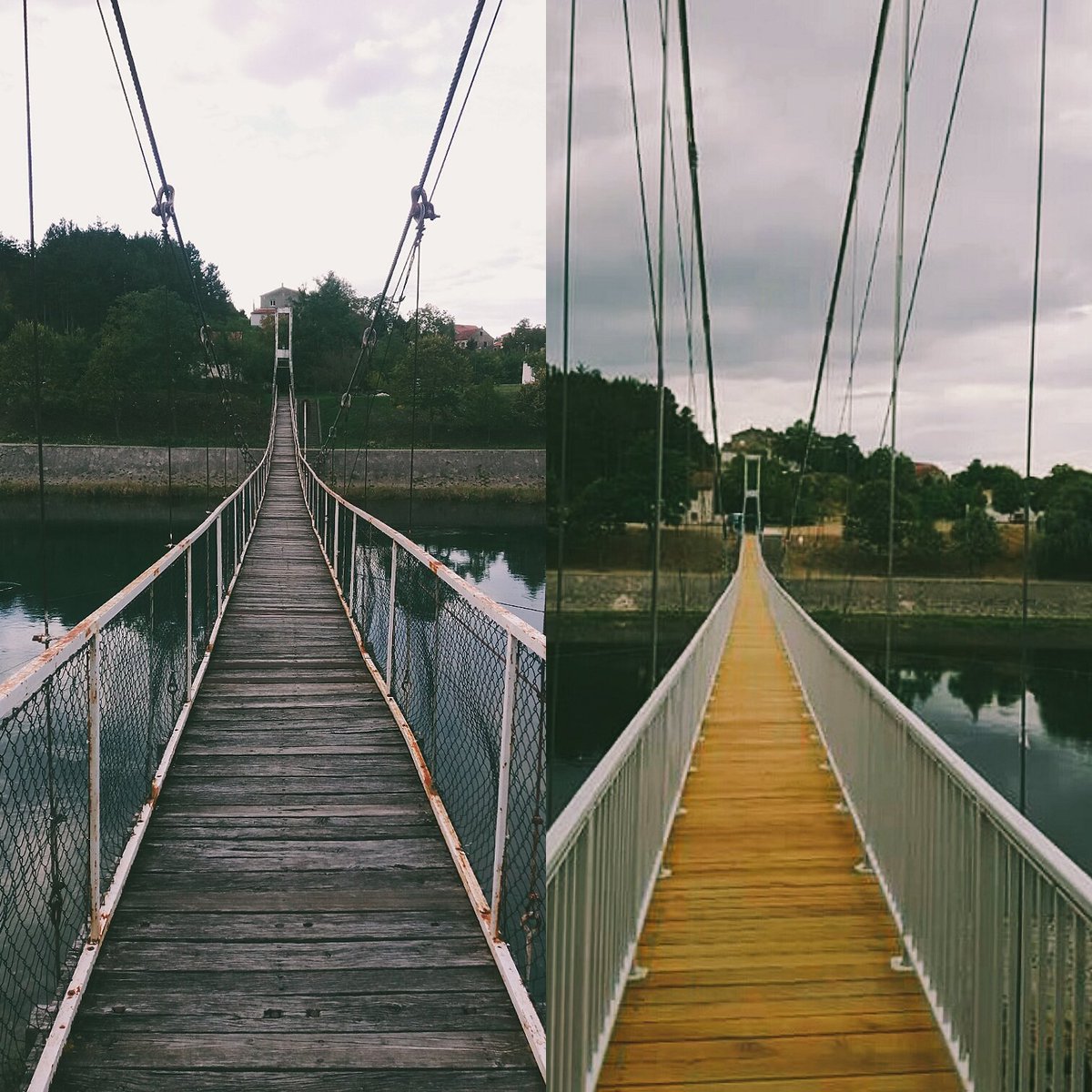 Jure Radnić, Domagoj Matešan,
Ivan Banović
40
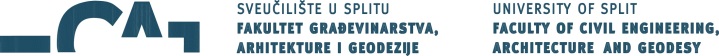 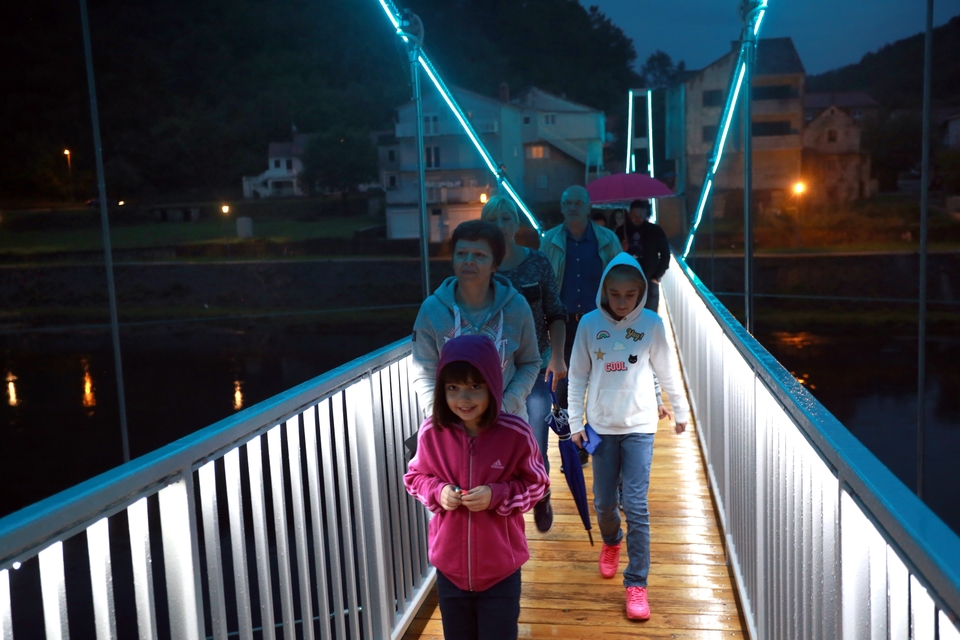 Jure Radnić, Domagoj Matešan,
Ivan Banović
41
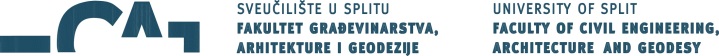 SUDIONICI U REKONSTRUKCIJI MOSTA
INVESTITOR:		GRAD TRILJ

PROJEKTANT:		KOZINA PROJEKTI d.o.o., TRILJ
		PROF. DR. SC. JURE RADNIĆ
		PROF. DR. SC. DOMAGOJ MATEŠAN

KONTROLA
PROJEKTA:		PROF. DR. SC. BERNARDIN PEROŠ

IZVOĐAČ:		SPEGRA INŽENJERING d.o.o. 
		ANTE MLINAR, ING.GRAĐ.

NADZOR:		KOZINA PROJEKTI d.o.o.,  TRILJ
		DANIJEL BEHMEN, DIPL. ING. GRAĐ.
Jure Radnić, Domagoj Matešan,
Ivan Banović
42
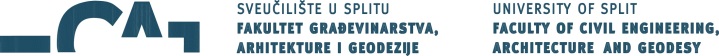 ZAKLJUČAK
REKONSTRUKCIJOM MOSTA OSTVARENI SU SVI CILJEVI:

	-	POVEĆANA JE UPORABNA VRIJEDNOST MOSTA

	-	POVEĆANA JE KRUTOST, NOSIVOST I SIGURNOST MOSTA

	-	POVEĆANA JE TRAJNOST MOSTA

	-	POVEĆANA JE OBLIKOVNA VRIJEDNOST MOSTA

OD „RUŽNOG PAČETA”, REKONSTRUIRANI MOST JE POSTAO NOĆNA ATRAKCIJA TRILJA
Jure Radnić, Domagoj Matešan,
Ivan Banović
43
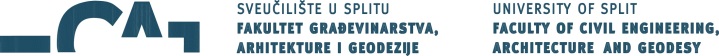 HVALA NA PAŽNJI
Jure Radnić, Domagoj Matešan,
Ivan Banović
44
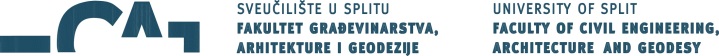